Worked examples

by

Jake Gordon

Find the latest version at
mathsuniverse.com

Twitter: @JakeGMaths

Version 1.0 – 27th Oct 2022
You are free to use these worked examples however you wish. Please try to give some credit to me if editing/sharing with others.

They were inspired by reading Teaching Maths With Examples by Michael Pershan.

All were created for specific lessons for my own classes in my normal mad rush to prepare those lessons... please do let me know of any errors!
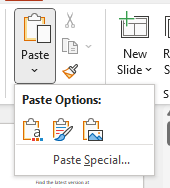 I suggest you copy+paste all the slides for a worked example into your own PowerPoint, using the middle option to keep the original styling.





Looking for something in particular? Try CTRL+F to search this PowerPoint for what you're after. These worked examples are in no particular order... sorry!
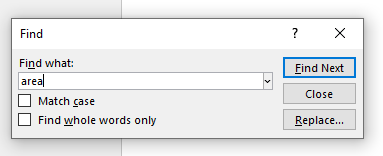 This is how I normally deliver these worked examples.

I put a slide 'Studying a worked example' on the board, and ensure all students are looking at the board in silence with empty hands.

I stand at the back of the room with a USB clicker and advance through the slides in (near) silence when I think they're ready for the next one. They should put thumbs up to help with this, but rarely do. Sometimes I go to the front and say 'Jim, eyes on the board', and I also say 'Step 3' etc as I go to each slide.

I say 'Now in pairs...' when that part comes, then roam around listening in on their discussions and trying to guide them.

I have pre-printed 4-to-a-page copies of the slide which has 'quietly in pairs' and 'your turn' on the right. I hand these out, then tell the class to stick these in, and ideally annotate them (they rarely annotate). If I feel they're still confused, I offer them the option of starting the your turn if confident enough, or listening in as I go back through the steps again, this time with narration.

They do the 'Your turn', and I try to get them to follow the method I've given them in the worked example. Sometimes I have the solutions printed as I roam, sometimes I put answers (but not solutions) on the board, maybe jumbled up. When most are done, I put the solutions on the board, and by now there's usually another worksheet practising similar questions they're getting on with.
Printing the worked examples 4 to a page

Find the slide towards the end of a worked example that looks like this, with the 'quietly in pairs' and the 'your turn' boxes on it, and note the slide number.

Select the printer 'Microsoft Print to PDF' and put the slide number in 4 times, with commas between them.

Open the PDF and check it's good. Then print the PDF to your school printer, remembering to divide the number of students by 4.
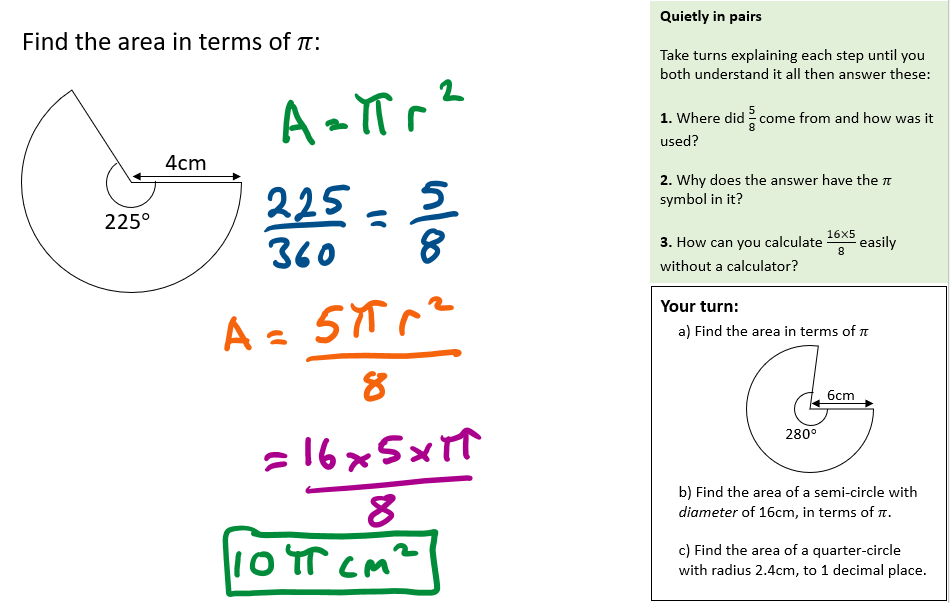 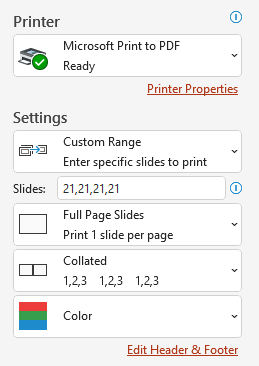 Printing the solutions to 'Your turn'

Sometimes I print these too, so I can roam the room with it and easily check students' answers. I suggest printing that page to PDF first, so you don't accidentally print the whole PowerPoint!
Some slides I sometimes throw in before the worked examples...
Studying a worked example
Silently

We're going to study a solution to a tricky problem.

I'm about to show you the problem.

Read the problem in full, ensuring you understand what it is asking. You may also want to think whether you already have an approach to the problem.

Thumb up when you finish reading this.
Silently

We're about to see the solution to this problem.

Read all the way through.

Explain each step to yourself as best you can.

Thumb up when you finish reading this.
Read the problem in full, ensuring you understand what it is asking.

You may also want to think whether you already have an approach to the problem.

Thumb up when you have fully read and understood the problem.
4cm
Silently

Explain this step of the solution to yourself as best you can.

Thumb up when you've finished reading, even if there are parts you don't fully understand yet.
4cm
Step 1
Silently

Explain this step of the solution to yourself as best you can.

Thumb up when you've finished reading, even if there are parts you don't fully understand yet.
4cm
Step 2
Silently

Explain this step of the solution to yourself as best you can.

Thumb up when you've finished reading, even if there are parts you don't fully understand yet.
4cm
Step 3
Silently

Explain this step of the solution to yourself as best you can.

Thumb up when you've finished reading, even if there are parts you don't fully understand yet.
4cm
Step 4
Silently

Explain this step of the solution to yourself as best you can.

Thumb up when you've finished reading, even if there are parts you don't fully understand yet.
4cm
Step 5
4cm
4cm
Your turn:
6cm
Your turn:
6cm
Your turn:
6cm
Find the perimeter to 3sf:
Read the problem in full, ensuring you understand what it is asking.

You may also want to think whether you already have an approach to the problem.

Thumb up when you have fully read and understood the problem.
4cm
Find the perimeter to 3sf:
Silently

Explain this step of the solution to yourself as best you can.

Thumb up when you've finished reading, even if there are parts you don't fully understand yet.
4cm
Step 1
Find the perimeter to 3sf:
Silently

Explain this step of the solution to yourself as best you can.

Thumb up when you've finished reading, even if there are parts you don't fully understand yet.
4cm
Step 2
Find the perimeter to 3sf:
Silently

Explain this step of the solution to yourself as best you can.

Thumb up when you've finished reading, even if there are parts you don't fully understand yet.
4cm
Step 3
Find the perimeter to 3sf:
Silently

Explain this step of the solution to yourself as best you can.

Thumb up when you've finished reading, even if there are parts you don't fully understand yet.
4cm
Step 4
Find the perimeter to 3sf:
Silently

Explain this step of the solution to yourself as best you can.

Thumb up when you've finished reading, even if there are parts you don't fully understand yet.
4cm
Step 5
Quietly in pairs

Take turns explaining each step until you both understand it all, then answer these:

1. Name and describe the 3 parts that make the perimeter?

2. What are the similarities and difference vs a method to find the sector's area?

3. Which part of the method do you think people often forget?
Find the perimeter to 3sf:
4cm
Quietly in pairs

Take turns explaining each step until you both understand it all then answer these:

1. Name and describe the 3 parts that make the perimeter?

2. What are the similarities and difference vs a method to find the sector's area?

3. Which part of the method do you think people often forget?
Find the perimeter to 3sf:
4cm
Your turn:
a) Find the perimeter to 3sf.
6cm
b) Find the perimeter of a semi-circle with diameter of 16cm, to 2dp.

c) Find the perimeter of a quarter-circle with radius 2.4cm, to 1dp.
Your turn:
a) Find the perimeter to 3sf.
6cm
b) Find the perimeter of a semi-circle with diameter of 16cm, to 2dp.

c) Find the perimeter of a quarter-circle with radius 2.4cm, to 1dp.
Rhys, Josh and Myles share some money in the ratio 2 : 5 : 3. Josh receives £660 more than Rhys. How much money did they share?
Read the problem in full, ensuring you understand what it is asking.

You may also want to think whether you already have an approach to the problem.

Thumb up when you have fully read and understood the problem.
Rhys, Josh and Myles share some money in the ratio 2 : 5 : 3. Josh receives £660 more than Rhys. How much money did they share?
Silently

Explain this step of the solution to yourself as best you can.

Thumb up when you've finished reading, even if there are parts you don't fully understand yet.
Step 1
Rhys, Josh and Myles share some money in the ratio 2 : 5 : 3. Josh receives £660 more than Rhys. How much money did they share?
Silently

Explain this step of the solution to yourself as best you can.

Thumb up when you've finished reading, even if there are parts you don't fully understand yet.
Step 2
Rhys, Josh and Myles share some money in the ratio 2 : 5 : 3. Josh receives £660 more than Rhys. How much money did they share?
Silently

Explain this step of the solution to yourself as best you can.

Thumb up when you've finished reading, even if there are parts you don't fully understand yet.
Step 3
Rhys, Josh and Myles share some money in the ratio 2 : 5 : 3. Josh receives £660 more than Rhys. How much money did they share?
Silently

Explain this step of the solution to yourself as best you can.

Thumb up when you've finished reading, even if there are parts you don't fully understand yet.
Step 4
Rhys, Josh and Myles share some money in the ratio 2 : 5 : 3. Josh receives £660 more than Rhys. How much money did they share?
Silently

Explain this step of the solution to yourself as best you can.

Thumb up when you've finished reading, even if there are parts you don't fully understand yet.
Step 5
Rhys, Josh and Myles share some money in the ratio 2 : 5 : 3. Josh receives £660 more than Rhys. How much money did they share?
Quietly in pairs

Take turns explaining each step until you both understand it all, then answer these:

1. What mistake do you think most people make on this question, and how can you avoid it?

2. What calculation gave an answer of £220 for each box?

3. Why do we add 2, 5 and 3 together?
Quietly in pairs

Take turns explaining each step until you both understand it all then answer these:

1. What mistake do you think most people make on this question, and how can you avoid it?

2. What calculation gave an answer of £220 for each box?

3. Why do we add 2, 5 and 3 together?
Rhys, Josh and Myles share some money in the ratio 2 : 5 : 3. Josh receives £660 more than Rhys. How much money did they share?
Your turn

a) Eve and Mila share some money in the ratio 3 : 5. Mila receives £90 more than Eve. How much money did they share?

b) Mari-Anne, Eliza and Jas share some grapes in the ratio 4 : 2 : 7. Jas receives 20 more grapes than Eliza. How many grapes did they share?
Your turn

a) Eve and Mila share some money in the ratio 3 : 5. Mila receives £90 more than Eve. How much money did they share?

b) Mari-Anne, Eliza and Jas share some grapes in the ratio 4 : 2 : 7. Jas receives 20 more grapes than Eliza. How many grapes did they share?
£500 is invested in an account paying 3% compound interest. How much interest is gained after 7 years?
Read the problem in full, ensuring you understand what it is asking.

You may also want to think whether you already have an approach to the problem.

Thumb up when you have fully read and understood the problem.
£500 is invested in an account paying 3% compound interest. How much interest is gained after 7 years?
Silently

Explain this step of the solution to yourself as best you can.

Thumb up when you've finished reading, even if there are parts you don't fully understand yet.
Step 1
£500 is invested in an account paying 3% compound interest. How much interest is gained after 7 years?
Silently

Explain this step of the solution to yourself as best you can.

Thumb up when you've finished reading, even if there are parts you don't fully understand yet.
Step 2
£500 is invested in an account paying 3% compound interest. How much interest is gained after 7 years?
Silently

Explain this step of the solution to yourself as best you can.

Thumb up when you've finished reading, even if there are parts you don't fully understand yet.
Step 3
£500 is invested in an account paying 3% compound interest. How much interest is gained after 7 years?
Silently

Explain this step of the solution to yourself as best you can.

Thumb up when you've finished reading, even if there are parts you don't fully understand yet.
Step 4
£500 is invested in an account paying 3% compound interest. How much interest is gained after 7 years?
Silently

Explain this step of the solution to yourself as best you can.

Thumb up when you've finished reading, even if there are parts you don't fully understand yet.
Step 5
Quietly in pairs

Take turns explaining each step until you both understand it all then answer these:

1. Why couldn't we just work out 3% then multiply that by 7?

2. Why is 1.03 being raised to the 7th power in step 3?

3. Why wasn't £614.94 our answer, and what did we do in step 5 to get our answer?
£500 is invested in an account paying 3% compound interest. How much interest is gained after 7 years?
Quietly in pairs

Take turns explaining each step until you both understand it all then answer these:

1. Why couldn't we just work out 3% then multiply that by 7?

2. Why is 1.03 being raised to the 7th power in step 3?

3. Why wasn't £614.94 our answer, and what did we do in step 5 to get our answer?
£500 is invested in an account paying 3% compound interest. How much interest is gained after 7 years?
Your turn
How much interest is earnt when...

a) £750 is invested for 6 years at 4%

b) £900 is invested for 8 years at 2.8%

c) How many years does £1,000 need to be invested at 3.2% to earn at least double?
Your turn
How much interest is earnt when...

a) £750 is invested for 6 years at 4%

b) £900 is invested for 8 years at 2.8%

c) How many years does £1,000 need to be invested at 3.2% to earn at least double?
What is the area of a circle with circumference 7.5cm. Give your answer to 2 significant figures.
Read the problem in full, ensuring you understand what it is asking.

You may also want to think whether you already have an approach to the problem.

Thumb up when you have fully read and understood the problem.
What is the area of a circle with circumference 7.5cm. Give your answer to 2 significant figures.
Silently

Explain this step of the solution to yourself as best you can.

Thumb up when you've finished reading, even if there are parts you don't fully understand yet.
Step 1
What is the area of a circle with circumference 7.5cm. Give your answer to 2 significant figures.
Silently

Explain this step of the solution to yourself as best you can.

Thumb up when you've finished reading, even if there are parts you don't fully understand yet.
Step 2
What is the area of a circle with circumference 7.5cm. Give your answer to 2 significant figures.
Silently

Explain this step of the solution to yourself as best you can.

Thumb up when you've finished reading, even if there are parts you don't fully understand yet.
Step 3
What is the area of a circle with circumference 7.5cm. Give your answer to 2 significant figures.
Silently

Explain this step of the solution to yourself as best you can.

Thumb up when you've finished reading, even if there are parts you don't fully understand yet.
Step 4
What is the area of a circle with circumference 7.5cm. Give your answer to 2 significant figures.
Silently

Explain this step of the solution to yourself as best you can.

Thumb up when you've finished reading, even if there are parts you don't fully understand yet.
Step 5
Quietly in pairs

Take turns explaining each step until you both understand it all then answer these:

1. Explain the 'plan' and why there's no shortcut

2. Where do you think the most mistakes are made?

3. Why wasn't the answer 4.48 cm2?
What is the area of a circle with circumference 7.5cm. Give your answer to 2 significant figures.
Quietly in pairs

Take turns explaining each step until you both understand it all then answer these:

1. Explain the 'plan' and why there's no shortcut

2. Where do you think the most mistakes are made?

3. Why wasn't the answer 4.48 cm2?
What is the area of a circle with circumference 7.5cm. Give your answer to 2 significant figures.
Jumbled answers
Read the problem in full, ensuring you understand what it is asking.

You may also want to think whether you already have an approach to the problem.

Thumb up when you have fully read and understood the problem.
Silently

Explain this step of the solution to yourself as best you can.

Thumb up when you've finished reading, even if there are parts you don't fully understand yet.
Step 1
Silently

Explain this step of the solution to yourself as best you can.

Thumb up when you've finished reading, even if there are parts you don't fully understand yet.
Step 2
Silently

Explain this step of the solution to yourself as best you can.

Thumb up when you've finished reading, even if there are parts you don't fully understand yet.
Step 3
Silently

Explain this step of the solution to yourself as best you can.

Thumb up when you've finished reading, even if there are parts you don't fully understand yet.
Step 4
Silently

Explain this step of the solution to yourself as best you can.

Thumb up when you've finished reading, even if there are parts you don't fully understand yet.
Step 5
Quietly in pairs

Take turns explaining each step until you both understand it all then answer these:

1. What does 'E' stand for, and why is 360 being divided by 8?

2. How do we know that I + E = 180?

3. How would the solution have to change if you had a hexagon or a pentagon instead of an octagon?
Quietly in pairs

Take turns explaining each step until you both understand it all then answer these:

1. What does 'E' stand for, and why is 360 being divided by 8?

2. How do we know that I + E = 180?

3. How would the solution have to change if you had a hexagon or a pentagon instead of an octagon?
Jumbled answers
Read the problem in full, ensuring you understand what it is asking.

You may also want to think whether you already have an approach to the problem.

Thumb up when you have fully read and understood the problem.
Work out the missing number:
Silently

Explain each step to yourself as best you can.

Thumb up when you've finished reading, even if there are parts you don't fully understand yet.
Work out the missing number:
Quietly in pairs

Take turns explaining each step until you both understand it all.

Then answer the questions below together.
Work out the missing number:
When you're ready, try solving these problems on your own.

If you're stuck, look back to the example for ideas.
Your turn:
Work out the missing number:
Your turn:
Your turn:
Your turn:
Read the problem in full, ensuring you understand what it is asking.

You may also want to think whether you already have an approach to the problem.

Thumb up when you have fully read and understood the problem.
Evaluate:
The solution will be over 4 steps.

It may blow your mind.
Evaluate:
Silently

Explain each step to yourself as best you can.

Thumb up when you've finished reading, even if there are parts you don't fully understand yet.
Evaluate:
Silently

Explain each step to yourself as best you can.

Thumb up when you've finished reading, even if there are parts you don't fully understand yet.
Evaluate:
Silently

Explain each step to yourself as best you can.

Thumb up when you've finished reading, even if there are parts you don't fully understand yet.
Evaluate:
Silently

Explain each step to yourself as best you can.

Thumb up when you've finished reading, even if there are parts you don't fully understand yet.
Evaluate:
Quietly in pairs

Take turns explaining each step until you both understand it all.

Then answer the questions below together.
Answer these:

1. What happened to the denominator going from step 1 to step 2?

2. Why didn't I just multiply numerators and denominators?

3. What happened between steps 3 and 4?
When you're ready, try solving these problems on your own.

If you're stuck, look back to the example for ideas.
Evaluate:
Answer these:

1. What happened to the denominator going from step 1 to step 2?

2. Why didn't I just multiply numerators and denominators?

3. What happened between steps 3 and 4?
Read the problem in full, ensuring you understand what it is asking.

You may also want to think whether you already have an approach to the problem.

Thumb up when you have fully read and understood the problem.
Evaluate:
Evaluate:
Silently

Explain each step to yourself as best you can.

Thumb up when you've finished reading, even if there are parts you don't fully understand yet.
Step 1
Evaluate:
Silently

Explain each step to yourself as best you can.

Thumb up when you've finished reading, even if there are parts you don't fully understand yet.
Step 2
Evaluate:
Silently

Explain each step to yourself as best you can.

Thumb up when you've finished reading, even if there are parts you don't fully understand yet.
Step 3
Evaluate:
Quietly in pairs

Take turns explaining each step until you both understand it all.

Then answer the questions below together.
Answer these:

1. Where did the 12s come from?

2. How did finding a common denominator help?

3. Which of the steps do you think is easiest to skip?
When you're ready, try solving these problems on your own.

If you're stuck, look back to the example for ideas.
Evaluate:
Answer these:

1. Where did the 12s come from?

2. How did finding a common denominator help?

3. Which of the steps do you think is easiest to skip?
Studying a worked example
... the same one... but different
Read the problem in full, ensuring you understand what it is asking.

You may also want to think whether you already have an approach to the problem.

Thumb up when you have fully read and understood the problem.
Evaluate:
Evaluate:
Silently

Explain each step to yourself as best you can.

Thumb up when you've finished reading, even if there are parts you don't fully understand yet.
Step 1
Evaluate:
Silently

Explain each step to yourself as best you can.

Thumb up when you've finished reading, even if there are parts you don't fully understand yet.
Step 2
Evaluate:
Silently

Explain each step to yourself as best you can.

Thumb up when you've finished reading, even if there are parts you don't fully understand yet.
Step 3
Evaluate:
Silently

Explain each step to yourself as best you can.

Thumb up when you've finished reading, even if there are parts you don't fully understand yet.
Step 4
Quietly in pairs

Take turns explaining each step until you both understand it all.

Then answer the questions below together.
Evaluate:
Step 3
Step 2
Step 1
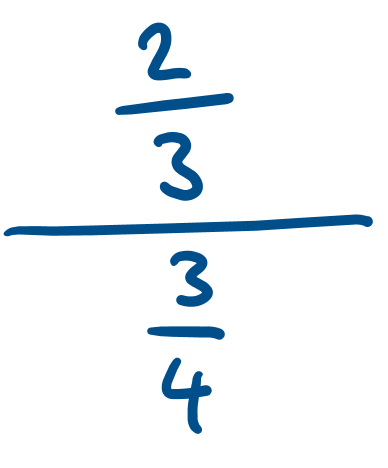 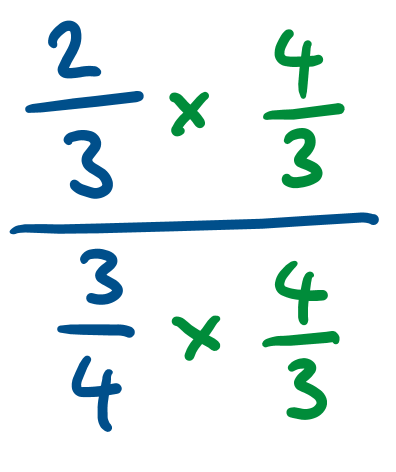 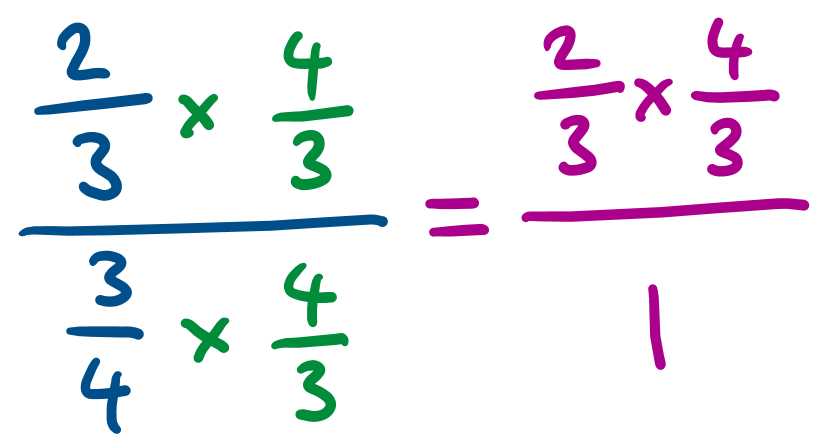 When you're ready, try solving these problems on your own.

If you're stuck, look back to the example for ideas.
Evaluate:
Step 3
Step 2
Step 1
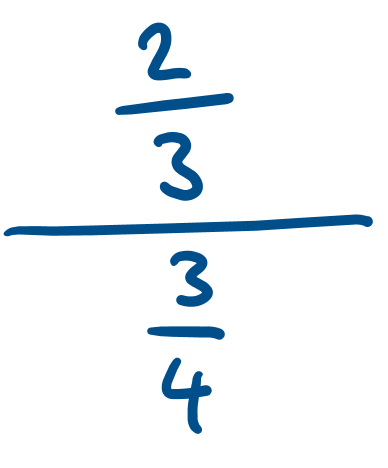 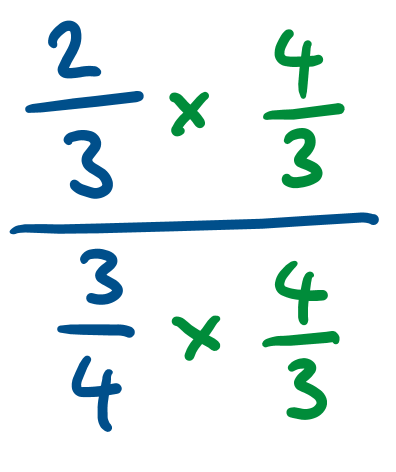 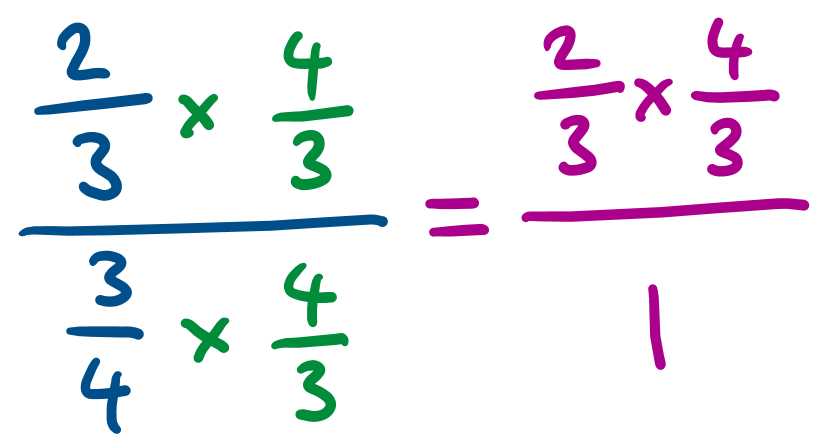 Read the problem in full, ensuring you understand what it is asking.

You may also want to think whether you already have an approach to the problem.

Thumb up when you have fully read and understood the problem.
Silently

Explain each step to yourself as best you can.

Thumb up when you've finished reading, even if there are parts you don't fully understand yet.
Step 1
Silently

Explain each step to yourself as best you can.

Thumb up when you've finished reading, even if there are parts you don't fully understand yet.
Step 2
Silently

Explain each step to yourself as best you can.

Thumb up when you've finished reading, even if there are parts you don't fully understand yet.
Step 3
Silently

Explain each step to yourself as best you can.

Thumb up when you've finished reading, even if there are parts you don't fully understand yet.
Step 4
Silently

Explain each step to yourself as best you can.

Thumb up when you've finished reading, even if there are parts you don't fully understand yet.
Step 5
Quietly in pairs

Take turns explaining each step until you both understand it all.

Then answer the questions below together.
When you're ready, try solving these problems on your own.

If you're stuck, look back to the example for ideas.
The angles in a triangle are in the ratio 3 : 4 : 5
What is the size of the largest angle?
Read the problem in full, ensuring you understand what it is asking.

You may also want to think whether you already have an approach to the problem.

Thumb up when you have fully read and understood the problem.
The angles in a triangle are in the ratio 3 : 4 : 5
What is the size of the largest angle?
Silently

Explain this step of the solution to yourself as best you can.

Thumb up when you've finished reading, even if there are parts you don't fully understand yet.
Step 1
The angles in a triangle are in the ratio 3 : 4 : 5
What is the size of the largest angle?
Silently

Explain this step of the solution to yourself as best you can.

Thumb up when you've finished reading, even if there are parts you don't fully understand yet.
Step 2
The angles in a triangle are in the ratio 3 : 4 : 5
What is the size of the largest angle?
Silently

Explain this step of the solution to yourself as best you can.

Thumb up when you've finished reading, even if there are parts you don't fully understand yet.
Step 3
The angles in a triangle are in the ratio 3 : 4 : 5
What is the size of the largest angle?
Silently

Explain this step of the solution to yourself as best you can.

Thumb up when you've finished reading, even if there are parts you don't fully understand yet.
Step 4
The angles in a triangle are in the ratio 3 : 4 : 5
What is the size of the largest angle?
Silently

Explain this step of the solution to yourself as best you can.

Thumb up when you've finished reading, even if there are parts you don't fully understand yet.
Step 5
The angles in a triangle are in the ratio 3 : 4 : 5
What is the size of the largest angle?
The angles in a triangle are in the ratio 3 : 4 : 5
What is the size of the largest angle?
Your turn

a) The angles in a triangle are in the ratio 
1 : 3 : 6. What is the size of the largest angle?

b) The angles in a quadrilateral are in the ratio 3 : 2 : 2 : 5. What is the size of the smallest angle?

c) Come up with your own similar question(s).
Your turn

a) The angles in a triangle are in the ratio 
1 : 3 : 6. What is the size of the largest angle?

b) The angles in a quadrilateral are in the ratio 3 : 2 : 2 : 5. What is the size of the smallest angle?

c) Come up with your own similar question(s).
I drive at a constant speed, completing 20 miles in 42 minutes.

a) How long will it take me to drive 50 miles?

b) How far will I go in 65 minutes?
Read the problem in full, ensuring you understand what it is asking.

You may also want to think whether you already have an approach to the problem.

Thumb up when you have fully read and understood the problem.
I drive at a constant speed, completing 20 miles in 42 minutes.

a) How long will it take me to drive 50 miles?

b) How far will I go in 65 minutes?
Silently

Explain this step of the solution to yourself as best you can.

Thumb up when you've finished reading, even if there are parts you don't fully understand yet.
Step 1
I drive at a constant speed, completing 20 miles in 42 minutes.

a) How long will it take me to drive 50 miles?

b) How far will I go in 65 minutes?
Silently

Explain this step of the solution to yourself as best you can.

Thumb up when you've finished reading, even if there are parts you don't fully understand yet.
Step 2
I drive at a constant speed, completing 20 miles in 42 minutes.

a) How long will it take me to drive 50 miles?

b) How far will I go in 65 minutes?
Silently

Explain this step of the solution to yourself as best you can.

Thumb up when you've finished reading, even if there are parts you don't fully understand yet.
Step 3
I drive at a constant speed, completing 20 miles in 42 minutes.

a) How long will it take me to drive 50 miles?

b) How far will I go in 65 minutes?
Silently

Explain this step of the solution to yourself as best you can.

Thumb up when you've finished reading, even if there are parts you don't fully understand yet.
Step 4
I drive at a constant speed, completing 20 miles in 42 minutes.

a) How long will it take me to drive 50 miles?

b) How far will I go in 65 minutes?
Silently

Explain this step of the solution to yourself as best you can.

Thumb up when you've finished reading, even if there are parts you don't fully understand yet.
Step 5
I drive at a constant speed, completing 20 miles in 42 minutes.

a) How long will it take me to drive 50 miles?

b) How far will I go in 65 minutes?
Quietly in pairs

Take turns explaining each step until you both understand it all, then answer these:

1. Did I use "50 miles" in my first step. Why?

2. Why do you think this is called a "multiplicative" relationship?

3. What did I have to do differently to answer question b vs question a?
I drive at a constant speed, completing 20 miles in 42 minutes.

a) How long will it take me to drive 50 miles?

b) How far will I go in 65 minutes?
Quietly in pairs

Take turns explaining each step until you both understand it all then answer these:

1. Did I use "50 miles" in my first step. Why?

2. Why do you think this is called a "multiplicative" relationship?

3. What did I have to do differently to answer question b vs question a?
Your turn

In 3 days I eat 240g of crunchy cereal. 

a) How many grams will I eat in 10 days? 

b) How many days will 960g of crunchy cereal last me?

c) What other questions can you answer with this information?
Your turn

In 3 days I eat 240g of crunchy cereal. 

a) How many grams will I eat in 10 days? 

b) How many days will 960g of crunchy cereal last me?

c) What other questions can you answer with this information?
Amy travels to work at a constant speed of 30mph. It takes 20 minutes.

a) How long would it take if her speed doubles to 60mph?

b) How fast would she need to go to get there in exactly 15 minutes?
Read the problem in full, ensuring you understand what it is asking.

You may also want to think whether you already have an approach to the problem.

Thumb up when you have fully read and understood the problem.
Amy travels to work at a constant speed of 30mph. It takes 20 minutes.

a) How long would it take if her speed doubles to 60mph?

b) How fast would she need to go to get there in exactly 15 minutes?
Silently

Explain this step of the solution to yourself as best you can.

Thumb up when you've finished reading, even if there are parts you don't fully understand yet.
Step 1
Amy travels to work at a constant speed of 30mph. It takes 20 minutes.

a) How long would it take if her speed doubles to 60mph?

b) How fast would she need to go to get there in exactly 15 minutes?
Silently

Explain this step of the solution to yourself as best you can.

Thumb up when you've finished reading, even if there are parts you don't fully understand yet.
Step 2
Amy travels to work at a constant speed of 30mph. It takes 20 minutes.

a) How long would it take if her speed doubles to 60mph?

b) How fast would she need to go to get there in exactly 15 minutes?
Silently

Explain this step of the solution to yourself as best you can.

Thumb up when you've finished reading, even if there are parts you don't fully understand yet.
Step 3
Amy travels to work at a constant speed of 30mph. It takes 20 minutes.

a) How long would it take if her speed doubles to 60mph?

b) How fast would she need to go to get there in exactly 15 minutes?
Silently

Explain this step of the solution to yourself as best you can.

Thumb up when you've finished reading, even if there are parts you don't fully understand yet.
Step 4
Amy travels to work at a constant speed of 30mph. It takes 20 minutes.

a) How long would it take if her speed doubles to 60mph?

b) How fast would she need to go to get there in exactly 15 minutes?
Silently

Explain this step of the solution to yourself as best you can.

Thumb up when you've finished reading, even if there are parts you don't fully understand yet.
Step 5
Quietly in pairs

Take turns explaining each step until you both understand it all, then answer these:

1. How did I know it was inverse rather than direct proportion?

2. What 2 methods did I use to work out part a)?

3. Where did all the numbers come from for the equations?
Amy travels to work at a constant speed of 30mph. It takes 20 minutes.

a) How long would it take if her speed doubles to 60mph?

b) How fast would she need to go to get there in exactly 15 minutes?
Quietly in pairs

Take turns explaining each step until you both understand it all then answer these:

1. How did I know it was inverse rather than direct proportion?

2. What 2 methods did I use to work out part a)?

3. Where did all the numbers come from for the equations?
Amy travels to work at a constant speed of 30mph. It takes 20 minutes.

a) How long would it take if her speed doubles to 60mph?

b) How fast would she need to go to get there in exactly 15 minutes?
Your turn

2 machines take 10 days to produce a widget. 

a) How many days would it take if we had 5 machines instead? 

b) How many machines are needed to produce the widget in 2 days?

c) Why might this not actually be the case in the real world?
Your turn

2 machines take 10 days to produce a widget. 

a) How many days would it take if we had 5 machines instead? 

b) How many machines are needed to produce the widget in 2 days?

c) Why might this not actually be the case in the real world?
A cylist rides a distance of 45km at an average speed of 12km/h. Calculate the time taken to complete this ride. Give your answer in hours and minutes.
Read the problem in full, ensuring you understand what it is asking.

You may also want to think whether you already have an approach to the problem.

Thumb up when you have fully read and understood the problem.
A cylist rides a distance of 45km at an average speed of 12km/h. Calculate the time taken to complete this ride. Give your answer in hours and minutes.
Silently

Explain this step of the solution to yourself as best you can.

Thumb up when you've finished reading, even if there are parts you don't fully understand yet.
Step 1
A cylist rides a distance of 45km at an average speed of 12km/h. Calculate the time taken to complete this ride. Give your answer in hours and minutes.
Silently

Explain this step of the solution to yourself as best you can.

Thumb up when you've finished reading, even if there are parts you don't fully understand yet.
Step 2
A cylist rides a distance of 45km at an average speed of 12km/h. Calculate the time taken to complete this ride. Give your answer in hours and minutes.
Silently

Explain this step of the solution to yourself as best you can.

Thumb up when you've finished reading, even if there are parts you don't fully understand yet.
Step 3
A cylist rides a distance of 45km at an average speed of 12km/h. Calculate the time taken to complete this ride. Give your answer in hours and minutes.
Silently

Explain this step of the solution to yourself as best you can.

Thumb up when you've finished reading, even if there are parts you don't fully understand yet.
Step 4
A cylist rides a distance of 45km at an average speed of 12km/h. Calculate the time taken to complete this ride. Give your answer in hours and minutes.
Silently

Explain this step of the solution to yourself as best you can.

Thumb up when you've finished reading, even if there are parts you don't fully understand yet.
0.5h = 30mins
0.25h = 15mins
0.75h = 45mins

3 hours 45 minutes
Step 5
A cylist rides a distance of 45km at an average speed of 12km/h. Calculate the time taken to complete this ride. Give your answer in hours and minutes.
0.5h = 30mins
0.25h = 15mins
0.75h = 45mins

3 hours 45 minutes
A cylist rides a distance of 45km at an average speed of 12km/h. Calculate the time taken to complete this ride. Give your answer in hours and minutes.
0.5h = 30mins
0.25h = 15mins
0.75h = 45mins

3 hours 45 minutes
Your turn

a) A cyclist rides a distance of 68km at an average speed of 16km/h. Calculate the time taken to complete the ride. Give your answer in hours and minutes.

b) Try to create a similar question with an answer of 4 hours and 5 minutes?
Your turn

a) A cyclist rides a distance of 68km at an average speed of 16km/h. Calculate the time taken to complete the ride. Give your answer in hours and minutes.

b) Try to create a similar question with an answer of 4 hours and 5 minutes?
4.25h

4 hours and 15 minutes
A rock has a density of 5 grams/cm3 and a mass of 80 grams. What is its volume?
Read the problem in full, ensuring you understand what it is asking.

You may also want to think whether you already have an approach to the problem.

Thumb up when you have fully read and understood the problem.
A rock has a density of 5 grams/cm3 and a mass of 80 grams. What is its volume?
Silently

Explain this step of the solution to yourself as best you can.

Thumb up when you've finished reading, even if there are parts you don't fully understand yet.
Step 1
A rock has a density of 5 grams/cm3 and a mass of 80 grams. What is its volume?
Silently

Explain this step of the solution to yourself as best you can.

Thumb up when you've finished reading, even if there are parts you don't fully understand yet.
Step 2
A rock has a density of 5 grams/cm3 and a mass of 80 grams. What is its volume?
Silently

Explain this step of the solution to yourself as best you can.

Thumb up when you've finished reading, even if there are parts you don't fully understand yet.
Step 3
A rock has a density of 5 grams/cm3 and a mass of 80 grams. What is its volume?
Silently

Explain this step of the solution to yourself as best you can.

Thumb up when you've finished reading, even if there are parts you don't fully understand yet.
Step 4
A rock has a density of 5 grams/cm3 and a mass of 80 grams. What is its volume?
Silently

Explain this step of the solution to yourself as best you can.

Thumb up when you've finished reading, even if there are parts you don't fully understand yet.
Step 5
A rock has a density of 5 grams/cm3 and a mass of 80 grams. What is its volume?
A rock has a density of 5 grams/cm3 and a mass of 80 grams. What is its volume?
Your turn

a) A car travels a distance of 50 miles at a constant speed of 70mph How long does it take?

b) A rock has a volume of 20 cm3 and a density of 6 grams/cm3. What is its mass?
Your turn

a) A car travels a distance of 50 miles at a constant speed of 70mph How long does it take?

b) A rock has a volume of 20 cm3 and a density of 6 grams/cm3. What is its mass?
Some people were asked which newspapers they read regularly.
Represent this in a pie chart.
Read the problem in full, ensuring you understand what it is asking.

You may also want to think whether you already have an approach to the problem.

Thumb up when you have fully read and understood the problem.
Some people were asked which newspapers they read regularly.
Represent this in a pie chart.
Silently

Explain each step to yourself as best you can.

Thumb up when you've finished reading, even if there are parts you don't fully understand yet.
Step 1
Some people were asked which newspapers they read regularly.
Represent this in a pie chart.
Silently

Explain each step to yourself as best you can.

Thumb up when you've finished reading, even if there are parts you don't fully understand yet.
Step 2
Some people were asked which newspapers they read regularly.
Represent this in a pie chart.
Silently

Explain each step to yourself as best you can.

Thumb up when you've finished reading, even if there are parts you don't fully understand yet.
Step 3
Some people were asked which newspapers they read regularly.
Represent this in a pie chart.
Silently

Explain each step to yourself as best you can.

Thumb up when you've finished reading, even if there are parts you don't fully understand yet.
Step 4
Some people were asked which newspapers they read regularly.
Represent this in a pie chart.
Silently

Explain each step to yourself as best you can.

Thumb up when you've finished reading, even if there are parts you don't fully understand yet.
Step 5
Quietly in pairs

Take turns explaining each step until you both understand it all.

Then answer the questions below together.
Some people were asked which newspapers they read regularly.
Represent this in a pie chart.
Some people were asked which newspapers they read regularly.
Represent this in a pie chart.
Read the problem in full, ensuring you understand what it is asking.

You may also want to think whether you already have an approach to the problem.

Thumb up when you have fully read and understood the problem.
A line passes through points (-2, 9) and (6, -3).

Find the equation of the line.
A line passes through points (-2, 9) and (6, -3).

Find the equation of the line.
Silently

Explain each step to yourself as best you can.

Thumb up when you've finished reading, even if there are parts you don't fully understand yet.
A line passes through points (-2, 9) and (6, -3).

Find the equation of the line.
Quietly in pairs

Take turns explaining each step until you both understand it all.

Then answer the questions below together.
When you're ready, try solving these problems on your own.

If you're stuck, look back to the example for ideas.
A line passes through points (-2, 9) and (6, -3).

Find the equation of the line.
Read the problem in full, ensuring you understand what it is asking.

You may also want to think whether you already have an approach to the problem.

Thumb up when you have fully read and understood the problem.
F
A
B
G
C
D
E
F
A
B
G
C
D
E
Silently explain this step of the solution to yourself as best you can.

Thumb up when you've finished reading, even if there are parts you don't fully understand yet.
Step 1
F
A
B
G
C
D
E
Silently explain this step of the solution to yourself as best you can.

Thumb up when you've finished reading, even if there are parts you don't fully understand yet.
Step 2
F
A
B
G
C
D
E
Silently explain this step of the solution to yourself as best you can.

Thumb up when you've finished reading, even if there are parts you don't fully understand yet.
Step 3
F
A
B
G
C
D
E
Silently explain this step of the solution to yourself as best you can.

Thumb up when you've finished reading, even if there are parts you don't fully understand yet.
Step 4
F
A
B
G
C
D
E
Silently explain this step of the solution to yourself as best you can.

Thumb up when you've finished reading, even if there are parts you don't fully understand yet.
Step 5
F
A
B
G
C
D
E
Quietly in pairs

Take turns explaining each step until you both understand it all.
Statement -> Reason
Your turn:

Create your own geometric proof question which requires 3 or 4 steps to solve. You may want to include: parallel or perpendicular lines; equilateral or isosceles triangles; congruent lines or angles; regular polygons; trapezia, kites, parallelograms or rhombii.

Separately, write your proof, using the statement -> reason format.
F
A
B
G
C
D
E
Your turn:

Create your own geometric proof question which requires 3 or 4 steps to solve. You may want to include: parallel or perpendicular lines; equilateral or isosceles triangles; congruent lines or angles; regular polygons; trapezia, kites, parallelograms or rhombii.

Separately, write your proof, using the statement -> reason format.
Expand and simplify
Read the problem in full, ensuring you understand what it is asking.

You may also want to think whether you already have an approach to the problem.

Thumb up when you have fully read and understood the problem.
Expand and simplify
Silently

Explain this step of the solution to yourself as best you can.

Thumb up when you've finished reading, even if there are parts you don't fully understand yet.
Step 1
Expand and simplify
Silently

Explain this step of the solution to yourself as best you can.

Thumb up when you've finished reading, even if there are parts you don't fully understand yet.
Step 2
Expand and simplify
Silently

Explain this step of the solution to yourself as best you can.

Thumb up when you've finished reading, even if there are parts you don't fully understand yet.
Step 3
Expand and simplify
Silently

Explain this step of the solution to yourself as best you can.

Thumb up when you've finished reading, even if there are parts you don't fully understand yet.
Step 4
Expand and simplify
Step 1
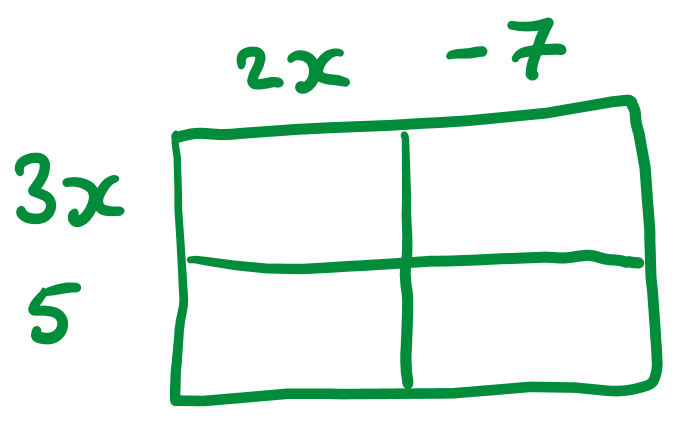 Step 2
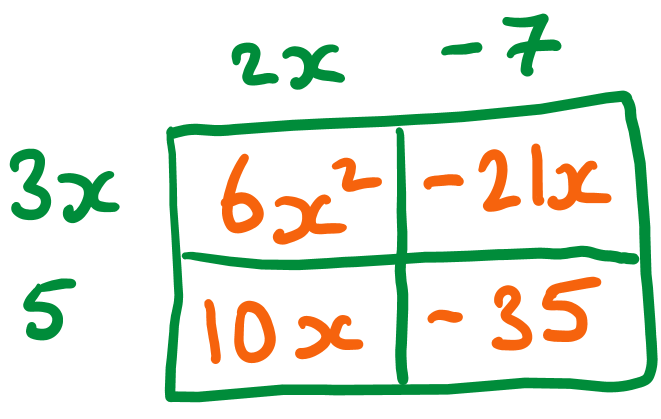 Step 3
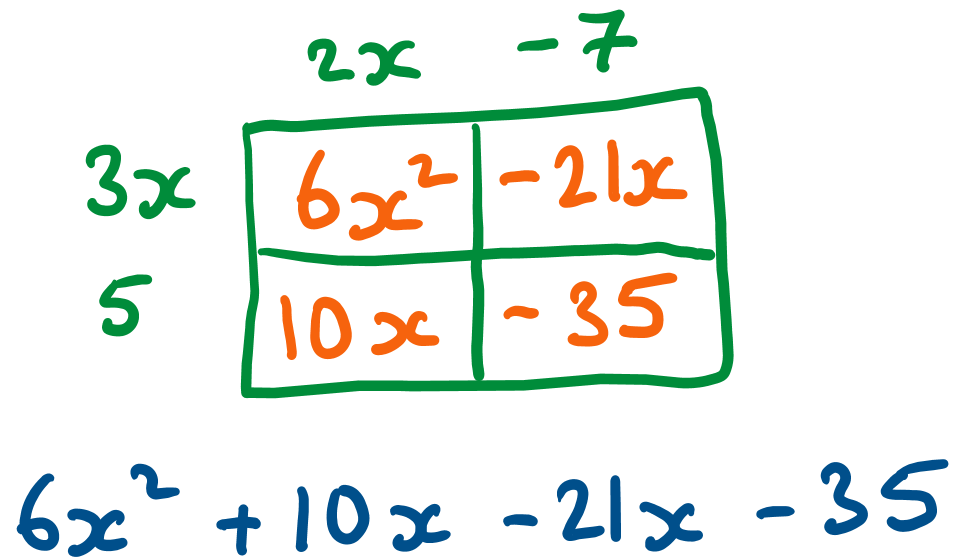 When you're ready, try solving these problems on your own.

If you're stuck, look back to the example for ideas.
Expand and simplify
Step 1
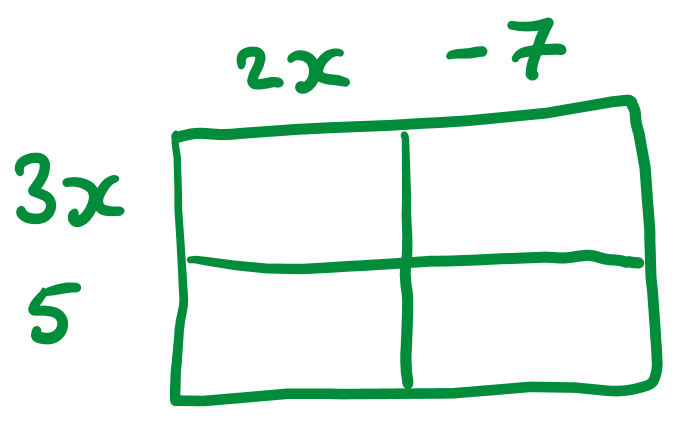 Step 2
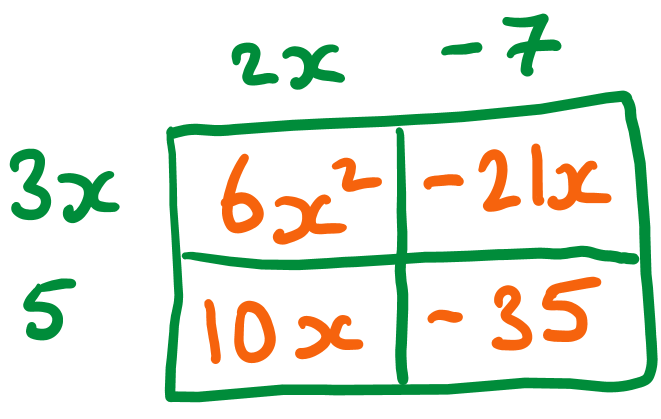 Step 3
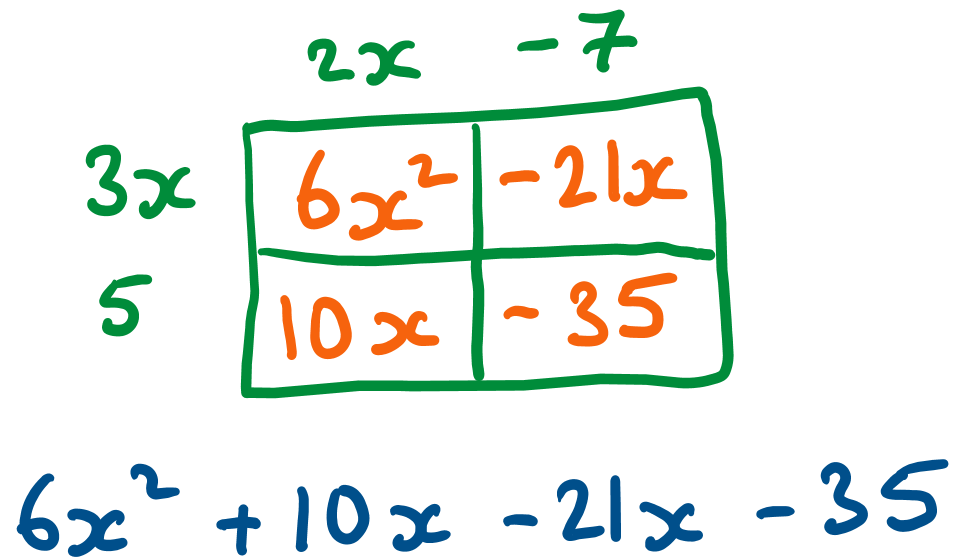 Factorise
Read the problem in full, ensuring you understand what it is asking.

You may also want to think whether you already have an approach to the problem.

Thumb up when you have fully read and understood the problem.
Factorise
Silently

Explain this step of the solution to yourself as best you can.

Thumb up when you've finished reading, even if there are parts you don't fully understand yet.
Step 1
Factorise
Silently

Explain this step of the solution to yourself as best you can.

Thumb up when you've finished reading, even if there are parts you don't fully understand yet.
Confusing – why did I select that box? Switch steps 2 and 3?

Felt this worked example didn't work as well as hoped with 10Y.4
Step 2
Factorise
Silently

Explain this step of the solution to yourself as best you can.

Thumb up when you've finished reading, even if there are parts you don't fully understand yet.
Step 3
Factorise
Silently

Explain this step of the solution to yourself as best you can.

Thumb up when you've finished reading, even if there are parts you don't fully understand yet.
Step 4
Factorise
Silently

Explain this step of the solution to yourself as best you can.

Thumb up when you've finished reading, even if there are parts you don't fully understand yet.
Step 5
Factorise
Step 1
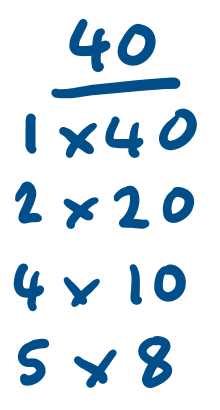 Step 2
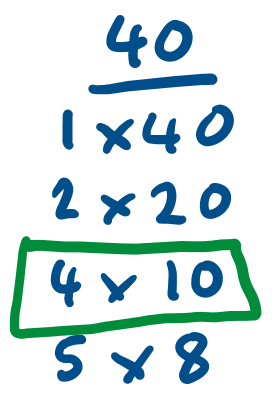 Step 3
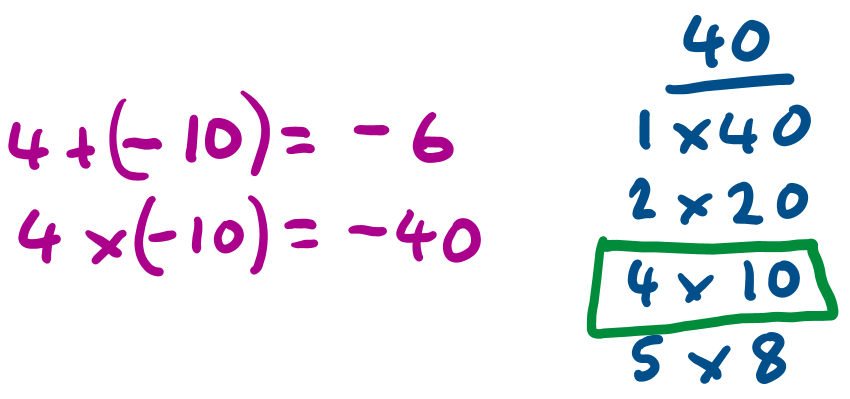 Step 4
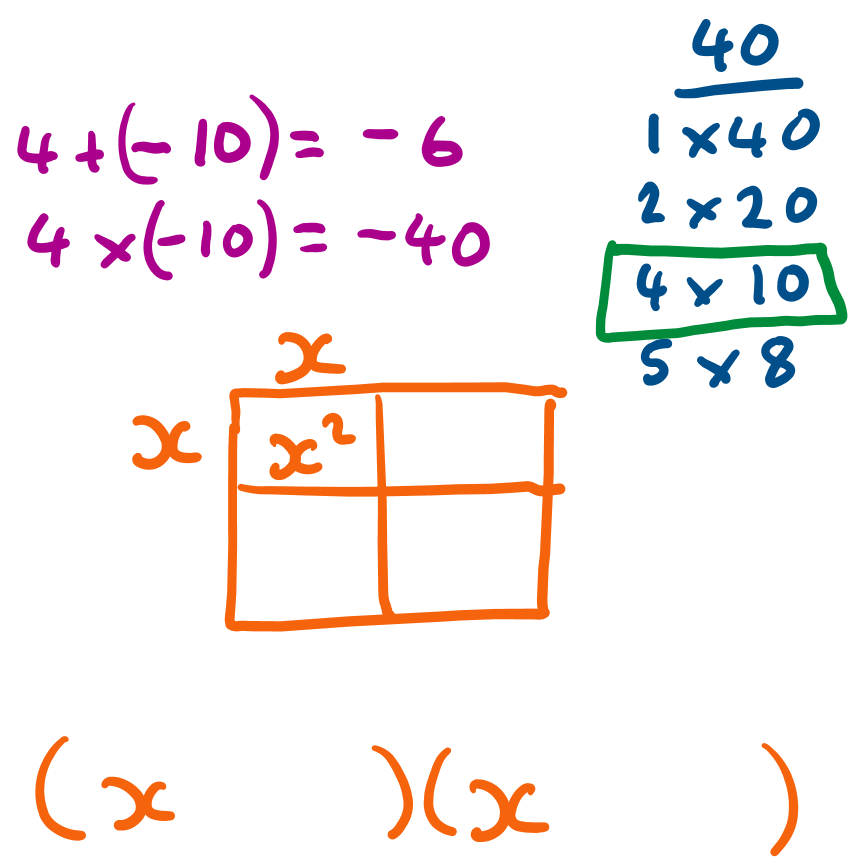 When you're ready, try solving these problems on your own.

If you're stuck, look back to the example for ideas.
Factorise
Step 1
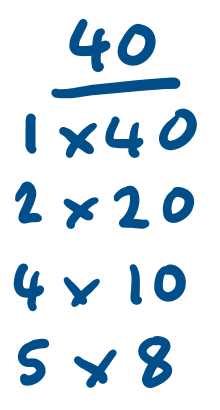 Step 2
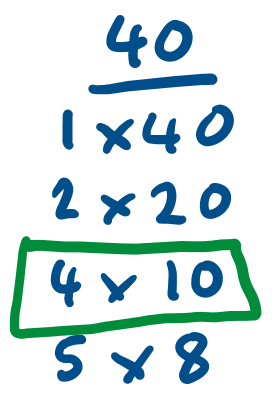 Step 3
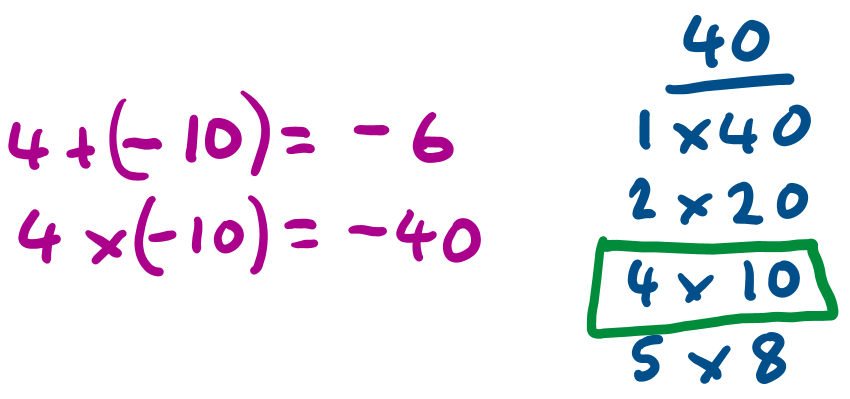 Step 4
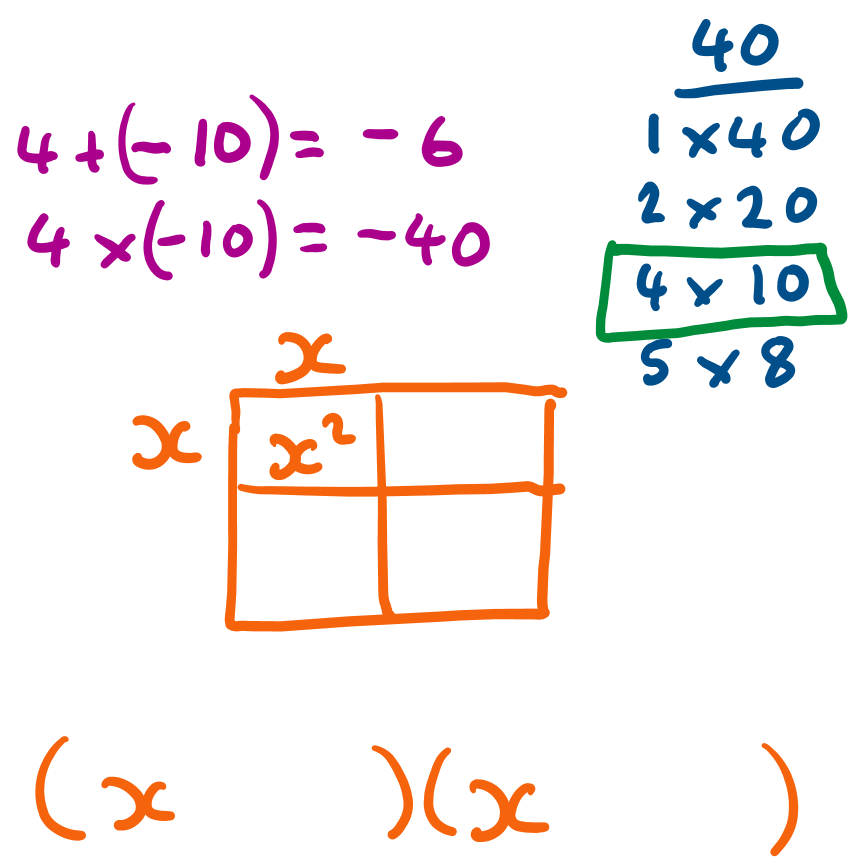 Read the problem in full, ensuring you understand what it is asking.

You may also want to think whether you already have an approach to the problem.

Thumb up when you have fully read and understood the problem.
Silently

Explain each step to yourself as best you can.

Thumb up when you've finished reading, even if there are parts you don't fully understand yet.
Step 1
Silently

Explain each step to yourself as best you can.

Thumb up when you've finished reading, even if there are parts you don't fully understand yet.
Step 2
Silently

Explain each step to yourself as best you can.

Thumb up when you've finished reading, even if there are parts you don't fully understand yet.
Step 3
Silently

Explain each step to yourself as best you can.

Thumb up when you've finished reading, even if there are parts you don't fully understand yet.
Step 4
Silently

Explain each step to yourself as best you can.

Thumb up when you've finished reading, even if there are parts you don't fully understand yet.
Step 5
Quietly in pairs

Take turns explaining each step until you both understand it all.

Then answer the questions below together.
Read the problem in full, ensuring you understand what it is asking.

You may also want to think whether you already have an approach to the problem.

Thumb up when you have fully read and understood the problem.
Find 32.5% of £600
Silently

Explain each step to yourself as best you can.

Thumb up when you've finished reading, even if there are parts you don't fully understand yet.
Find 32.5% of £600
Step 1
Silently

Explain each step to yourself as best you can.

Thumb up when you've finished reading, even if there are parts you don't fully understand yet.
Find 32.5% of £600
Step 2
Silently

Explain each step to yourself as best you can.

Thumb up when you've finished reading, even if there are parts you don't fully understand yet.
Find 32.5% of £600
Step 3
Silently

Explain each step to yourself as best you can.

Thumb up when you've finished reading, even if there are parts you don't fully understand yet.
Find 32.5% of £600
Step 4
Quietly in pairs

Take turns explaining each step until you both understand it all.

Then answer the questions below together.
Find 32.5% of £600
Answer these:

1. Why did I find 10% of £600?

2. How do you think I found 2.5%?

3. Where did the answer of £195 come from?
When you're ready, try solving these problems on your own.

If you're stuck, look back to the example for ideas.
Your turn

a) Find 45% of £900

b) Find 73.5% of £400

c) Make your own similar questions with an answer of £170
Find 32.5% of £600
Answer these:

1. Why did I find 10% of £600?

2. How do you think I found 2.5%?

3. Where did the answer of £195 come from?
Your turn

a) Find 45% of £900

b) Find 73.5% of £400

c) Make your own similar questions with an answer of £170
Your turn

a) Find 45% of £900

b) Find 73.5% of £400

c) Make your own similar questions with an answer of £170
Read the problem in full, ensuring you understand what it is asking.

You may also want to think whether you already have an approach to the problem.

Thumb up when you have fully read and understood the problem.
Danny sold his bike with Ciara's help.
Danny gave Ciara 20% of the money he received.
Ciara received £12.
How much was the bike sold for?
Silently

Explain each step to yourself as best you can.

Thumb up when you've finished reading, even if there are parts you don't fully understand yet.
Danny sold his bike with Ciara's help.
Danny gave Ciara 20% of the money he received.
Ciara received £12.
How much was the bike sold for?
Step 1
Silently

Explain each step to yourself as best you can.

Thumb up when you've finished reading, even if there are parts you don't fully understand yet.
Danny sold his bike with Ciara's help.
Danny gave Ciara 20% of the money he received.
Ciara received £12.
How much was the bike sold for?
Step 2
Silently

Explain each step to yourself as best you can.

Thumb up when you've finished reading, even if there are parts you don't fully understand yet.
Danny sold his bike with Ciara's help.
Danny gave Ciara 20% of the money he received.
Ciara received £12.
How much was the bike sold for?
Step 3
Silently

Explain each step to yourself as best you can.

Thumb up when you've finished reading, even if there are parts you don't fully understand yet.
Danny sold his bike with Ciara's help.
Danny gave Ciara 20% of the money he received.
Ciara received £12.
How much was the bike sold for?
Step 4
Quietly in pairs

Take turns explaining each step until you both understand it all.

Then answer the questions below together.
Danny sold his bike with Ciara's help.
Danny gave Ciara 20% of the money he received.
Ciara received £12.
How much was the bike sold for?
Answer these:

1. How is this similar/different from the worked example last lesson?

2. Why wasn't the first line "100% = £12"?

3. How many different methods can you think of to solve this question? Include visual methods.
Answer these:

1. How is this similar/different from the worked example last lesson?

2. Why wasn't the first line "100% = £12"?

3. How many different methods can you think of to solve this question? Include visual methods.
Danny sold his bike with Ciara's help.
Danny gave Ciara 20% of the money he received.
Ciara received £12.
How much was the bike sold for?
Your turn

a) A dress was reduced by 25%, saving £4. What was the original price?

b) A car was reduced by 12%, saving £600. What was the original price?

c) Make your own similar questions
Your turn

a) A dress was reduced by 25%, saving £4. What was the original price?

b) A car was reduced by 12%, saving £600. What was the original price?

c) Make your own similar questions
Read the problem in full, ensuring you understand what it is asking.

You may also want to think whether you already have an approach to the problem.

Thumb up when you have fully read and understood the problem.
A shirt is in a 15% off sale, reduced from £35. How much does it cost in the sale?
Silently

Explain each step to yourself as best you can.

Thumb up when you've finished reading, even if there are parts you don't fully understand yet.
A shirt is in a 15% off sale, reduced from £35. How much does it cost in the sale?
Step 1
Silently

Explain each step to yourself as best you can.

Thumb up when you've finished reading, even if there are parts you don't fully understand yet.
A shirt is in a 15% off sale, reduced from £35. How much does it cost in the sale?
Step 2
Silently

Explain each step to yourself as best you can.

Thumb up when you've finished reading, even if there are parts you don't fully understand yet.
A shirt is in a 15% off sale, reduced from £35. How much does it cost in the sale?
Step 3
Silently

Explain each step to yourself as best you can.

Thumb up when you've finished reading, even if there are parts you don't fully understand yet.
A shirt is in a 15% off sale, reduced from £35. How much does it cost in the sale?
Step 4
Quietly in pairs

Take turns explaining each step until you both understand it all.

Then answer the questions below together.
A shirt is in a 15% off sale, reduced from £35. How much does it cost in the sale?
Answer these:

1. How is the method similar/different from other % methods we've seen?

2. What percentage of the original amount did we find?

3. There is a very quick way of doing this with just 7 button presses on a calculator. Can you figure it out?
Answer these:

1. How is the method similar/different from other percentage methods we've seen?

2. What percentage of the original amount did we find?

3. There is a very quick way of doing this with just 7 button presses on a calculator. Can you figure it out?
A shirt is in a 15% off sale, reduced from £35. How much does it cost in the sale?
Your turn

a) Bob loses 35% of his 200 marbles. How many does he have left?

b) Poppy scores 12% fewer goals than the 50 she scored last year. How many did she score?

c) Make your own similar question with an answer of 50
Your turn

a) Bob loses 35% of his 200 marbles. How many does he have left?

b) Poppy scores 12% fewer goals than the 50 she scored last year. How many did she score?

c) Make your own similar question with an answer of 50
Your turn

a) Bob loses 35% of his 200 marbles. How many does he have left?

b) Poppy scores 12% fewer goals than the 50 she scored last year. How many did she score?

c) Make your own similar question with an answer of 50
Read the problem in full, ensuring you understand what it is asking.

You may also want to think whether you already have an approach to the problem.

Thumb up when you have fully read and understood the problem.
Mr Gordon's salary increases by 1.4% from £31,500. What is his new salary?
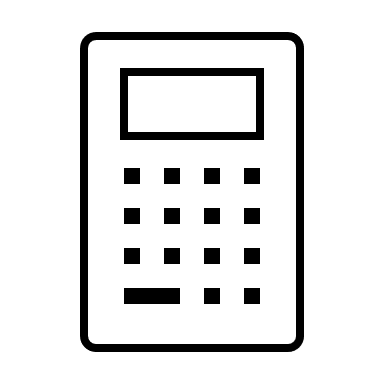 Silently

Explain each step to yourself as best you can.

Thumb up when you've finished reading, even if there are parts you don't fully understand yet.
Mr Gordon's salary increases by 1.4% from £31,500. What is his new salary?
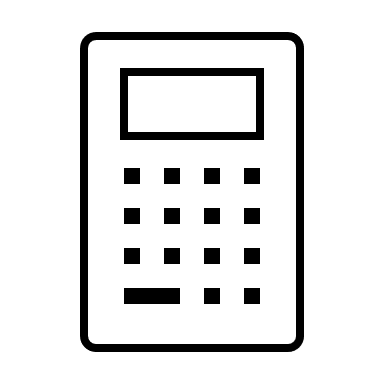 Step 1
Silently

Explain each step to yourself as best you can.

Thumb up when you've finished reading, even if there are parts you don't fully understand yet.
Mr Gordon's salary increases by 1.4% from £31,500. What is his new salary?
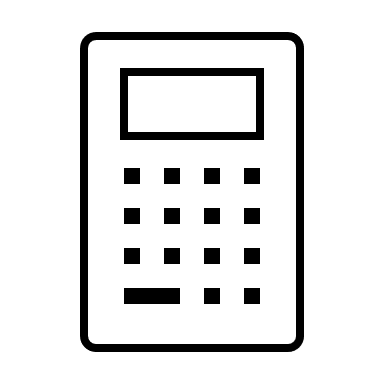 Step 2
Silently

Explain each step to yourself as best you can.

Thumb up when you've finished reading, even if there are parts you don't fully understand yet.
Mr Gordon's salary increases by 1.4% from £31,500. What is his new salary?
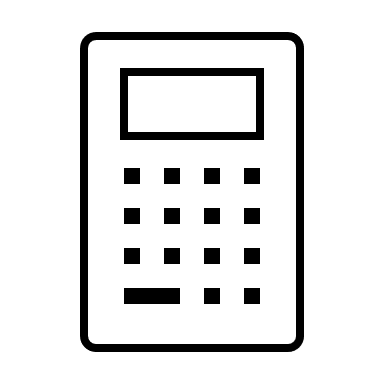 Step 3
Silently

Explain each step to yourself as best you can.

Thumb up when you've finished reading, even if there are parts you don't fully understand yet.
Mr Gordon's salary increases by 1.4% from £31,500. What is his new salary?
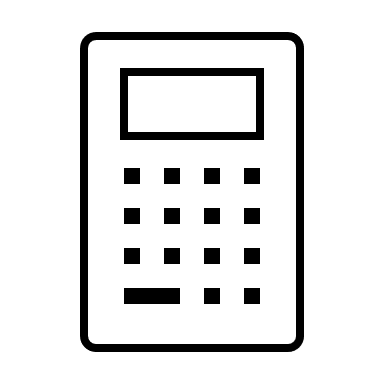 Step 4
Quietly in pairs

Take turns explaining each step until you both understand it all.

Then answer the questions below together.
Mr Gordon's salary increases by 1.4% from £31,500. What is his new salary?
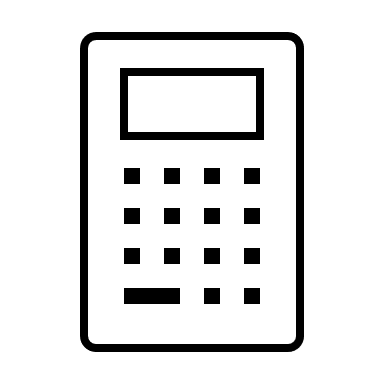 Answer these:

1. How is the method similar/different from other % methods we've seen?

2. How would the method be different if Mr Gordon's salary went down instead?

3. What do you think the most common mistakes are that students make?
Answer these:

1. How is the method similar/different from other % methods we've seen?

2. How would the method be different if Mr Gordon's salary went down instead?

3. What do you think the most common mistakes are that students make?
Mr Gordon's salary increases by 1.4% from £31,500. What is his new salary?
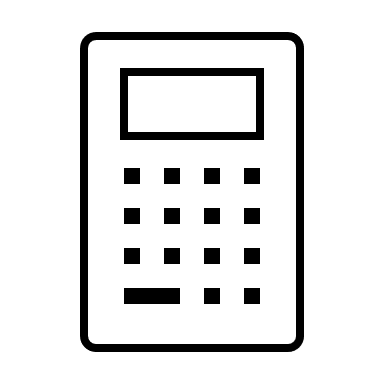 Your turn

a) The average house price increases by 3.4% from £245,600. What is the new average house price?

b) The population of Cambridge was 132,000 but decreases by 12.7% due to an awful smell. What is its new population to 3sf?

c) Make your own similar question
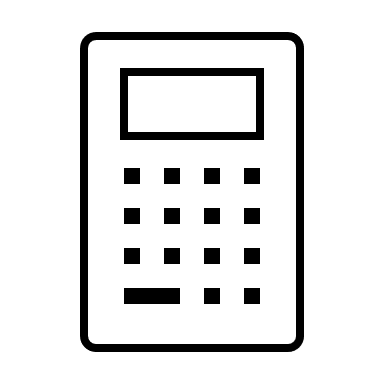 Your turn

a) The average house price increases by 3.4% from £245,600. What is the new average house price?

b) The population of Cambridge was 132,000 but decreases by 12.7% due to an awful smell. What is its new population to 3sf?

c) Make your own similar question
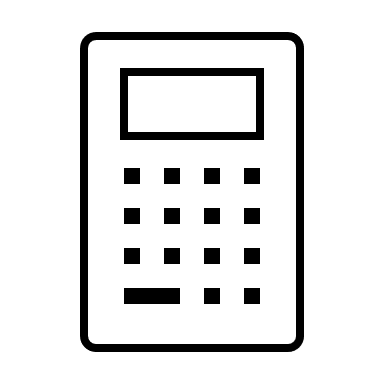 Your turn

a) The average house price increases by 3.4% from £245,600. What is the new average house price?

b) The population of Cambridge was 132,000 but decreases by 12.7% due to an awful smell. What is its new population to 3sf?

c) Make your own similar question
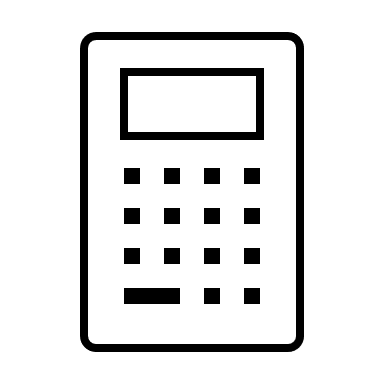 Read the problem in full, ensuring you understand what it is asking.

You may also want to think whether you already have an approach to the problem.

Thumb up when you have fully read and understood the problem.
Silently

Explain each step to yourself as best you can.

Thumb up when you've finished reading, even if there are parts you don't fully understand yet.
Quietly in pairs

Take turns explaining each step until you both understand it all.

Then answer the questions below together.
When you're ready, try solving these problems on your own.

If you're stuck, look back to the example for ideas.
Your turn:
Your turn:
Your turn:
In a school, each student studies one of French, Spanish or German. The table shows the number of students who study each language.
Read the problem in full, ensuring you understand what it is asking.

You may also want to think whether you already have an approach to the problem.

Thumb up when you have fully read and understood the problem.
An inspector wants to look at the work of a stratified sample of 40 of these students.

Find the number of students studying each of these languages that should be in the sample.
In a school, each student studies one of French, Spanish or German. The table shows the number of students who study each language.
Silently

Explain each step to yourself as best you can.

Thumb up when you've finished reading, even if there are parts you don't fully understand yet.
An inspector wants to look at the work of a stratified sample of 40 of these students.

Find the number of students studying each of these languages that should be in the sample.
In a school, each student studies one of French, Spanish or German. The table shows the number of students who study each language.
Quietly in pairs

Take turns explaining each step until you both understand it all.

Then answer the questions below together.
Answer these:

1. Where did the number 500 come from, and how was it used?

2. What fraction of students studied Spanish?

3. Why was a 'check' done, and how did it affect the answer?
An inspector wants to look at the work of a stratified sample of 40 of these students.

Find the number of students studying each of these languages that should be in the sample.
When you're ready, try solving these problems on your own.

If you're stuck, look back to the example for ideas.
Your turn:
a) Same question, but this time 208 French, 140 Spanish and 101 German. Sample size: 30.

b) How many from each year (below) for a stratified sample of 25 students.
In a school, each student studies one of French, Spanish or German. The table shows the number of students who study each language.
Answer these:

1. Where did the number 500 come from, and how was it used?

2. What fraction of students studied Spanish?

3. Why was a 'check' done, and how did it affect the answer?
Your turn:
a) Same question, but this time 208 French, 140 Spanish and 101 German. Sample size: 30.

b) How many from each year (below) for a stratified sample of 25 students.
An inspector wants to look at the work of a stratified sample of 40 of these students.

Find the number of students studying each of these languages that should be in the sample.
Your turn:
a) Same question, but this time 208 French, 140 Spanish and 101 German. Sample size: 30.

b) How many from each year (below) for a stratified sample of 25 students.
A restaurant has the menu below. Pranaav wants to order a starter, main and dessert. How many options does he have? List them all.
Read the problem in full, ensuring you understand what it is asking.

You may also want to think whether you already have an approach to the problem.

Thumb up when you have fully read and understood the problem.
Starter: Soup or melon
Main: Chicken, veg or beef
Dessert: Ice cream or jelly
A restaurant has the menu below. Pranaav wants to order a starter, main and dessert. How many options does he have? List them all.
Silently

Explain each step to yourself as best you can.

Thumb up when you've finished reading, even if there are parts you don't fully understand yet.
Starter: Soup or melon
Main: Chicken, veg or beef
Dessert: Ice cream or jelly
Quietly in pairs

Take turns explaining each step until you both understand it all.

Then answer these questions.
A restaurant has the menu below. Pranaav wants to order a starter, main and dessert. How many options does he have? List them all.
Starter: Soup or melon
Main: Chicken, veg or beef
Dessert: Ice cream or jelly
When you're ready, try solving these problems on your own.

If you're stuck, look back to the example for ideas.
Your turn:
How many outfit combinations can Peter make if he has the clothes below? List them all.

T-shirts: red, yellow, blue and green
Shorts: orange and pink
Shoes: sandals or trainers
A restaurant has the menu below. Pranaav wants to order a starter, main and dessert. How many options does he have? List them all.
Starter: Soup or melon
Main: Chicken, veg or beef
Dessert: Ice cream or jelly
Your turn:
How many outfit combinations can Peter make if he has the clothes below? List them all.

T-shirts: red, yellow, blue and green
Shorts: orange and pink
Shoes: sandals or trainers
Your turn:
How many outfit combinations can Peter make if he has the clothes below? List them all.

T-shirts: red, yellow, blue and green
Shorts: orange and pink
Shoes: sandals or trainers
Evie is playing with a spinner she made. It has 4 colours of different sizes. Here are her results:
Read the problem in full, ensuring you understand what it is asking.

You may also want to think whether you already have an approach to the problem.

Thumb up when you have fully read and understood the problem.
a) Evie makes one more spin. Estimate the probability it lands on blue.


b) About how many times might you expect the spinner to land on green if spun 350 times?
Evie is playing with a spinner she made. It has 4 colours of different sizes. Here are her results:
Silently

Explain each step to yourself as best you can.

Thumb up when you've finished reading, even if there are parts you don't fully understand yet.
a) Evie makes one more spin. Estimate the probability it lands on blue.


b) About how many times might you expect the spinner to land on green if spun 350 times?
Evie is playing with a spinner she made. It has 4 colours of different sizes. Here are her results:
Quietly in pairs

Take turns explaining each step until you both understand it all.

Then answer the questions below together.
Answer these:

1. Where do you think the "0.08" came from?

2. What do you think the 4 probabilities add up to? Check with a calculator.

3. Which colour do you think has the largest sector on the spinner and why? Make a sketch of the spinner.
a) Evie makes one more spin. Estimate the probability it lands on blue.


b) About how many times might you expect the spinner to land on green if spun 350 times?
When you're ready, try solving these problems on your own.

If you're stuck, look back to the example for ideas.
Your turn:
Francesca has a biased 3-sided die. She finds the following after several rolls:
a) Francesca rolls it once more. Estimate the probability she scores a 3.

b) About how many times might you expect to score a 2 if rolled 650 times?
Evie is playing with a spinner she made. It has 4 colours of different sizes. Here are her results:
Answer these:

1. Where do you think the "0.08" came from?

2. What do you think the 4 probabilities add up to? Check with a calculator.

3. Which colour do you think has the largest sector on the spinner and why? Make a sketch of the spinner.
Your turn:
Francesca has a biased 3-sided die. She finds the following after several rolls:
a) Evie makes one more spin. Estimate the probability it lands on blue.


b) About how many times might you expect the spinner to land on green if spun 350 times?
a) Francesca rolls it once more. Estimate the probability she scores a 3.

b) About how many times might you expect to score a 2 if rolled 650 times?
Your turn:
Francesca has a biased 3-sided die. She finds the following after several rolls:
a) Francesca rolls it once more. Estimate the probability she scores a 3.

b) About how many times might you expect to score a 2 if rolled 650 times?
Freddie throws a biased coin twice.
The probability it will land heads both times is 0.16.
Calculate the probability it will land tails both times.
Read the problem in full, ensuring you understand what it is asking.

You may also want to think whether you already have an approach to the problem.

Thumb up when you have fully read and understood the problem.
Freddie throws a biased coin twice.
The probability it will land heads both times is 0.16.
Calculate the probability it will land tails both times.
Silently

Explain this step of the solution to yourself as best you can.

Thumb up when you've finished reading, even if there are parts you don't fully understand yet.
Step 1
Freddie throws a biased coin twice.
The probability it will land heads both times is 0.16.
Calculate the probability it will land tails both times.
Silently

Explain this step of the solution to yourself as best you can.

Thumb up when you've finished reading, even if there are parts you don't fully understand yet.
Step 2
Freddie throws a biased coin twice.
The probability it will land heads both times is 0.16.
Calculate the probability it will land tails both times.
Silently

Explain this step of the solution to yourself as best you can.

Thumb up when you've finished reading, even if there are parts you don't fully understand yet.
Step 3
Freddie throws a biased coin twice.
The probability it will land heads both times is 0.16.
Calculate the probability it will land tails both times.
Silently

Explain this step of the solution to yourself as best you can.

Thumb up when you've finished reading, even if there are parts you don't fully understand yet.
Step 4
Freddie throws a biased coin twice.
The probability it will land heads both times is 0.16.
Calculate the probability it will land tails both times.
Step 3
Step 2
Step 1
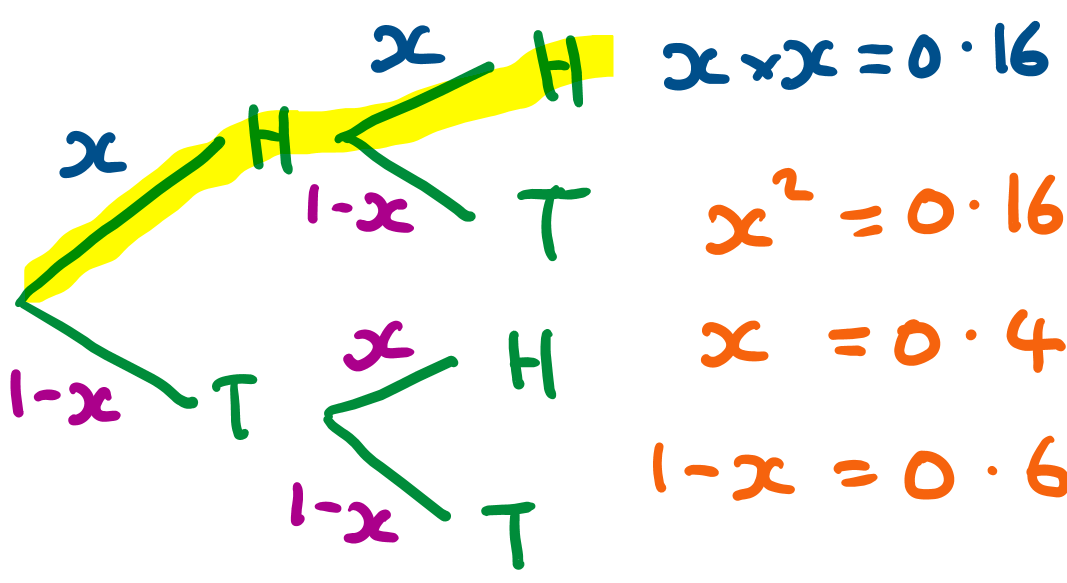 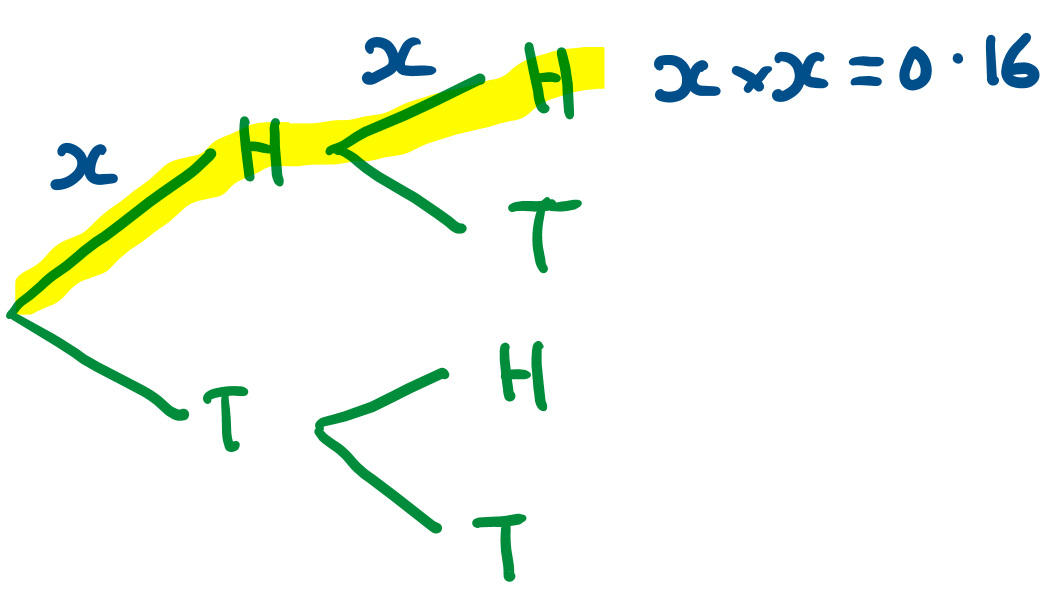 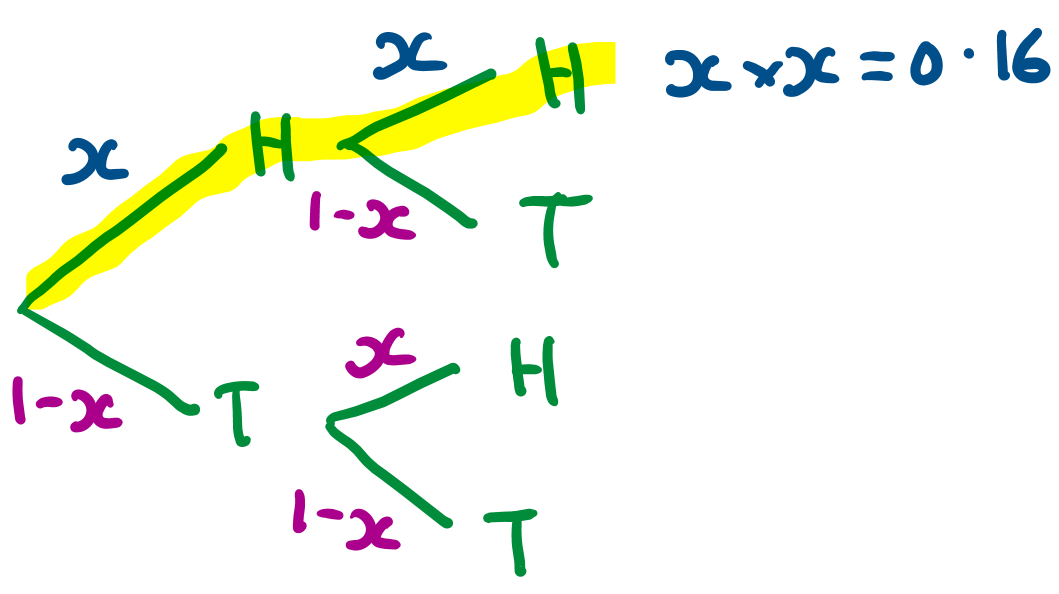 When you're ready, try solving these problems on your own.

If you're stuck, look back to the example for ideas.
Your turn

a) Emily throws a biased coin twice. The probability it lands heads both times is 0.49. Calculate the probability it will land tails both times.

b) Ruth throws a biased coin 3 times. The probability it lands heads all 3 times is 0.064. Calculate the probability it will land heads both times if thrown just twice.
Freddie throws a biased coin twice.
The probability it will land heads both times is 0.16.
Calculate the probability it will land tails both times.
Your turn

a) Emily throws a biased coin twice. The probability it lands heads both times is 0.49. Calculate the probability it will land tails both times.

b) Ruth throws a biased coin 3 times. The probability it lands heads all 3 times is 0.064. Calculate the probability it will land heads both times if thrown just twice.
Step 3
Step 2
Step 1
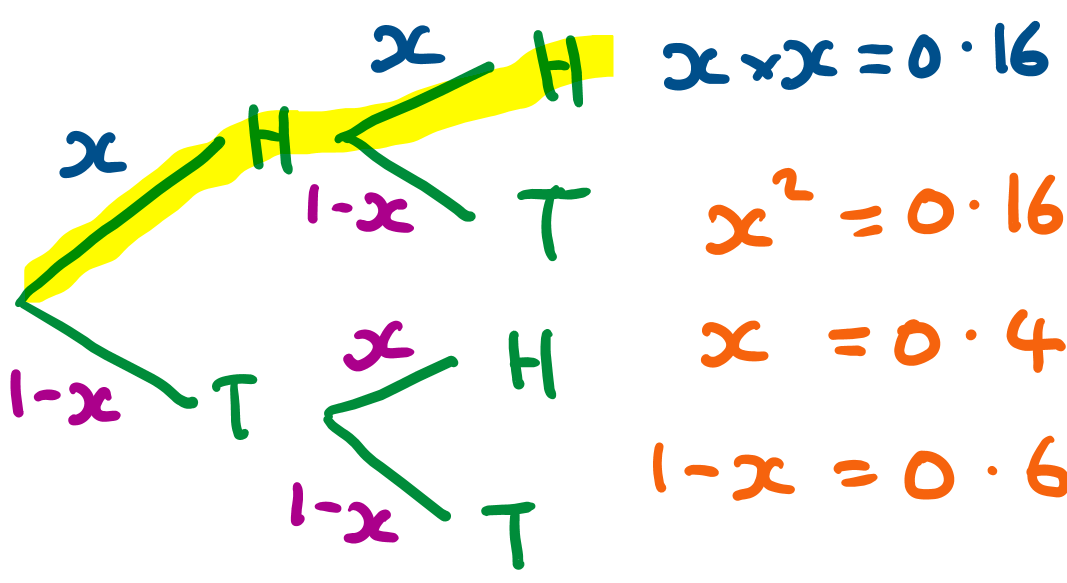 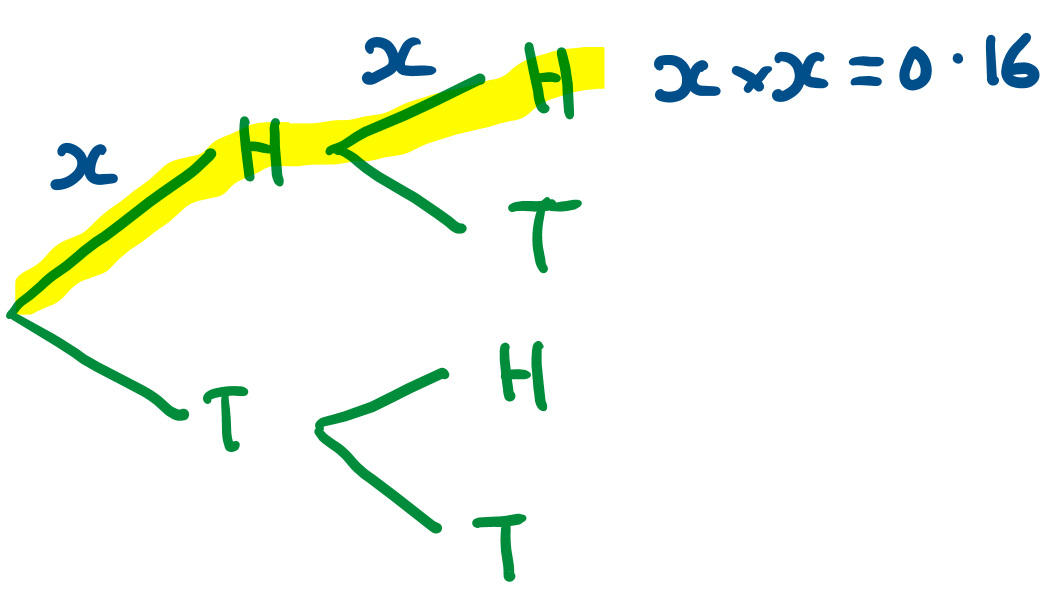 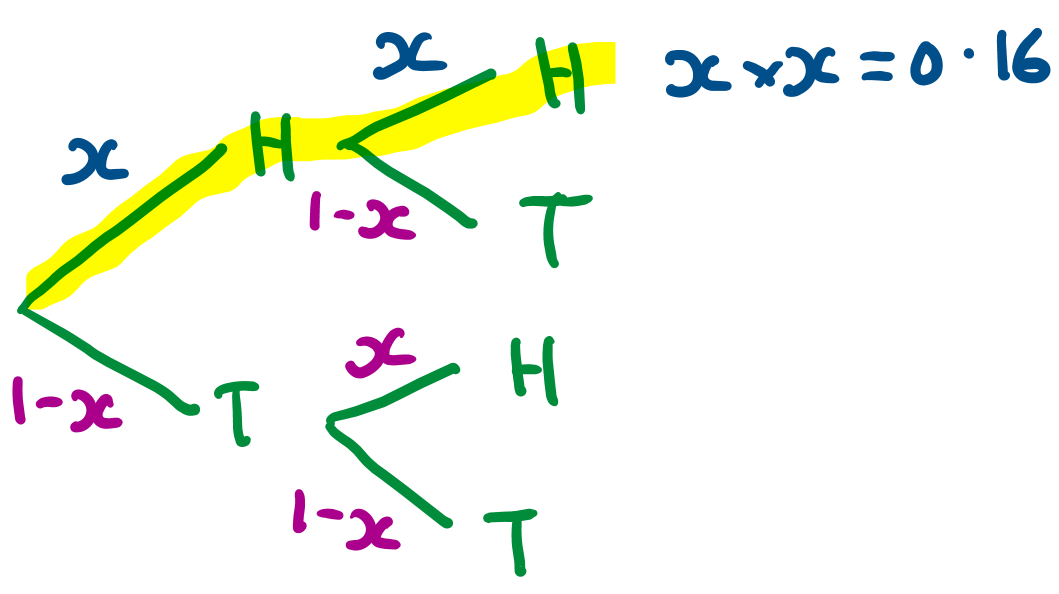 Your turn

a) Emily throws a biased coin twice. The probability it lands heads both times is 0.49. Calculate the probability it will land tails both times.

b) Ruth throws a biased coin 3 times. The probability it lands heads all 3 times is 0.064. Calculate the probability it will land heads both times if thrown just twice.
80 students had to complete an art project.
38 of these students are boys.
12 of the students did not complete the project.
35 of the girls did complete the project.

a) Complete the frequency tree.










b) If I choose someone at random, what is the probability that they are a male student who did not complete the project?
Read the problem in full, ensuring you understand what it is asking.

You may also want to think whether you already have an approach to the problem.

Thumb up when you have fully read and understood the problem.
✔️
Boys
❌
✔️
Girls
❌
80 students had to complete an art project.
38 of these students are boys.
12 of the students did not complete the project.
35 of the girls did complete the project.

a) Complete the frequency tree.










b) If I choose someone at random, what is the probability that they are a male student who did not complete the project?
Silently

Explain this step of the solution to yourself as best you can.

Thumb up when you've finished reading, even if there are parts you don't fully understand yet.
✔️
Boys
❌
✔️
Girls
❌
Step 1
80 students had to complete an art project.
38 of these students are boys.
12 of the students did not complete the project.
35 of the girls did complete the project.

a) Complete the frequency tree.










b) If I choose someone at random, what is the probability that they are a male student who did not complete the project?
Silently

Explain this step of the solution to yourself as best you can.

Thumb up when you've finished reading, even if there are parts you don't fully understand yet.
✔️
Boys
❌
✔️
Girls
❌
Step 2
80 students had to complete an art project.
38 of these students are boys.
12 of the students did not complete the project.
35 of the girls did complete the project.

a) Complete the frequency tree.










b) If I choose someone at random, what is the probability that they are a male student who did not complete the project?
Silently

Explain this step of the solution to yourself as best you can.

Thumb up when you've finished reading, even if there are parts you don't fully understand yet.
✔️
Boys
❌
✔️
Girls
❌
Step 3
80 students had to complete an art project.
38 of these students are boys.
12 of the students did not complete the project.
35 of the girls did complete the project.

a) Complete the frequency tree.










b) If I choose someone at random, what is the probability that they are a male student who did not complete the project?
Silently

Explain this step of the solution to yourself as best you can.

Thumb up when you've finished reading, even if there are parts you don't fully understand yet.
✔️
Boys
❌
✔️
Girls
❌
Step 4
Quietly in pairs

Take turns explaining each step until you both understand it all then answer these:

1. Why wasn't the '12' use in step 1?

2. In step 2, did I put the 7 or the 42 in first?

3. What do the 4 numbers in the right-most column add up to and why?
80 students had to complete an art project.
38 of these students are boys.
12 of the students did not complete the project.
35 of the girls did complete the project.

a) Complete the frequency tree.










b) If I choose someone at random, what is the probability that they are a male student who did not complete the project?
Step 1
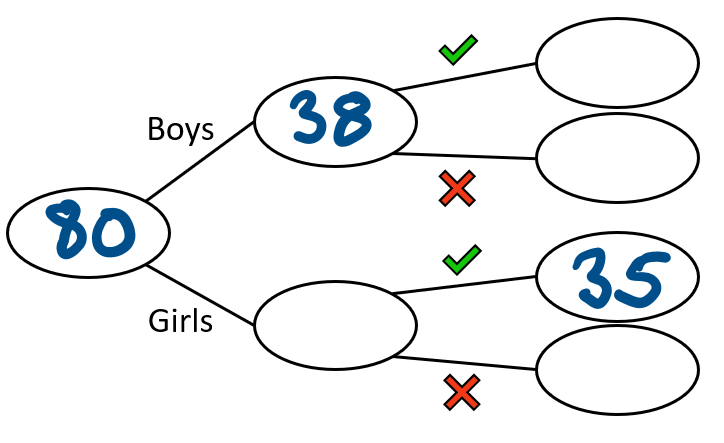 ✔️
Step 2
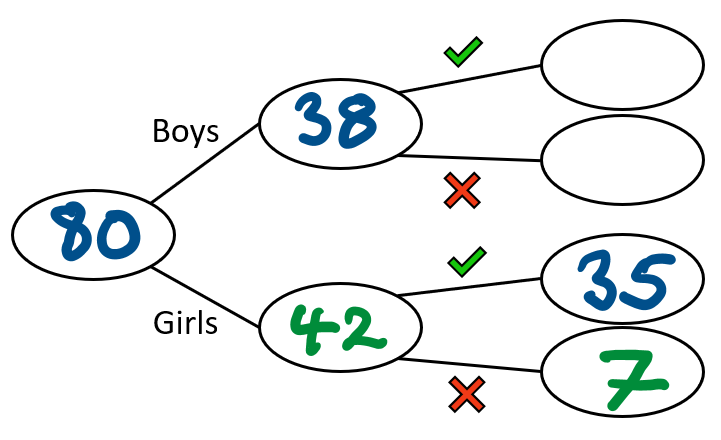 Boys
❌
✔️
Girls
Step 3
❌
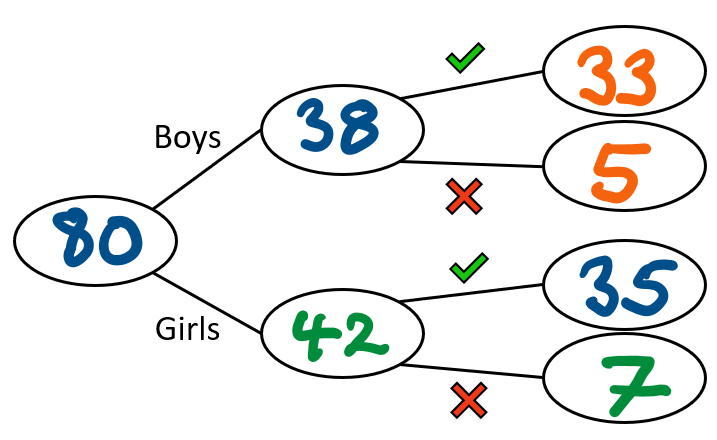 When you're ready, try solving these problems on your own.

If you're stuck, look back to the example for ideas.
Your turn

70 people completed a survey.
29 were female.
17 like watching tennis.
32 of the males do not like watching tennis.

a) Represent this on a frequency tree.

b) If I choose someone at random, what is the probability that they are female and like watching tennis?
Quietly in pairs

Take turns explaining each step until you both understand it all then answer these:

1. Why wasn't the '12' use in step 1?

2. In step 2, did I put the 7 or the 42 in first?

3. What do the 4 numbers in the right-most column add up to and why?
80 students had to complete an art project.
38 of these students are boys.
12 of the students did not complete the project.
35 of the girls did complete the project.

a) Complete the frequency tree.










b) If I choose someone at random, what is the probability that they are a male student who did not complete the project?
Step 1
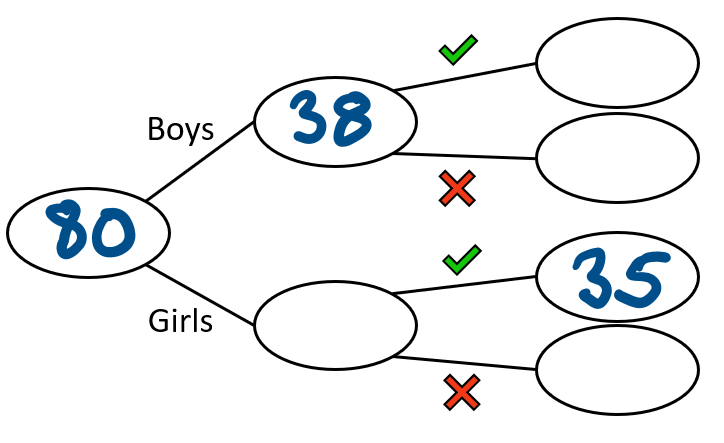 ✔️
Step 2
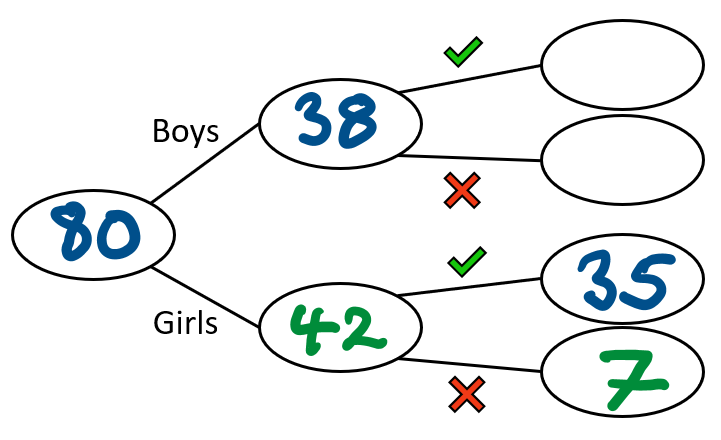 Boys
❌
✔️
Girls
Your turn

70 people completed a survey.
29 were female.
17 like watching tennis.
32 of the males do not like watching tennis.

a) Represent this on a frequency tree.

b) If I choose someone at random, what is the probability that they are female and like watching tennis?
Step 3
❌
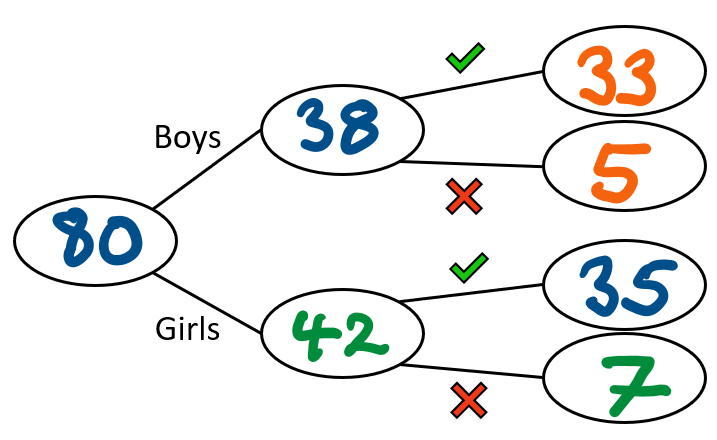 Your turn

70 people completed a survey.
29 were female.
17 like watching tennis.
32 of the males do not like watching tennis.

a) Represent this on a frequency tree.

b) If I choose someone at random, what is the probability that they are female and like watching tennis?
Terry asked his 20 friends which food they like, showing the answers in a Venn diagram:
a) Complete the Venn diagram



b) How many like pizza?



c) What's the probability one of the friends chosen at random likes either pizza or lasagne but not both?
Pizza
Lasagne
8
4
3
Read the problem in full, ensuring you understand what it is asking.

You may also want to think whether you already have an approach to the problem.

Thumb up when you have fully read and understood the problem.
Terry asked his 20 friends which food they like, showing the answers in a Venn diagram:
a) Complete the Venn diagram



b) How many like pizza?



c) What's the probability one of the friends chosen at random likes either pizza or lasagne but not both?
Pizza
Lasagne
8
4
3
Silently

Explain each step to yourself as best you can.

Thumb up when you've finished reading, even if there are parts you don't fully understand yet.
Terry asked his 20 friends which food they like, showing the answers in a Venn diagram:
a) Complete the Venn diagram



b) How many like pizza?



c) What's the probability one of the friends chosen at random likes either pizza or lasagne but not both?
Pizza
Lasagne
8
4
3
Quietly in pairs

Take turns explaining each step until you both understand it all.

Then answer these questions.
Answer these:

1. Why was the answer to b) not 4?

2. What does the "3" represent?

3. What other probability questions could you answer from this Venn diagram?
When you're ready, try solving these problems on your own.

If you're stuck, look back to the example for ideas.
Your turn:
b) How many like hockey?
Tennis
Elise asks 25 friends which sports they like, showing the answers in a Venn diagram.
Hockey
10
6
c) What's the probability one of them does NOT like tennis?
7
a) Complete the Venn diagram
a) Complete the Venn diagram



b) How many like pizza?



c) What's the probability one of the friends chosen at random likes either pizza or lasagne but not both?
Terry asked his 20 friends which food they like, showing the answers in a Venn diagram:
Pizza
Lasagne
8
4
3
Answer these:

1. Why was the answer to b) not 4?

2. What does the "3" represent?

3. What other probability questions could you answer from this Venn diagram?
Your turn:
b) How many like hockey?
Tennis
Elise asks 25 friends which sports they like, showing the answers in a Venn diagram.
Hockey
10
6
c) What's the probability one of them does NOT like tennis?
7
a) Complete the Venn diagram
Your turn:
b) How many like hockey?
Tennis
Elise asks 25 friends which sports they like, showing the answers in a Venn diagram.
Hockey
10
6
c) What's the probability one of them does NOT like tennis?
7
a) Complete the Venn diagram
Read the problem in full, ensuring you understand what it is asking.

You may also want to think whether you already have an approach to the problem.

Thumb up when you have fully read and understood the problem.
Silently

Explain this step of the solution to yourself as best you can.

Thumb up when you've finished reading, even if there are parts you don't fully understand yet.
Step 1
Silently

Explain this step of the solution to yourself as best you can.

Thumb up when you've finished reading, even if there are parts you don't fully understand yet.
Step 2
Silently

Explain this step of the solution to yourself as best you can.

Thumb up when you've finished reading, even if there are parts you don't fully understand yet.
Step 3
Silently

Explain this step of the solution to yourself as best you can.

Thumb up when you've finished reading, even if there are parts you don't fully understand yet.
Step 4
Quietly in pairs:

Take turns explaining each step until you both understand it all then answer these:

1. Why did 8 and 26 go in the middle of the two circles?

2. Why was it necessary to add more numbers in step 3, and how did I know which ones to add?

3. Where did the numerator and denominator of the answer to b) come from?
Step 1
Step 2
Step 3
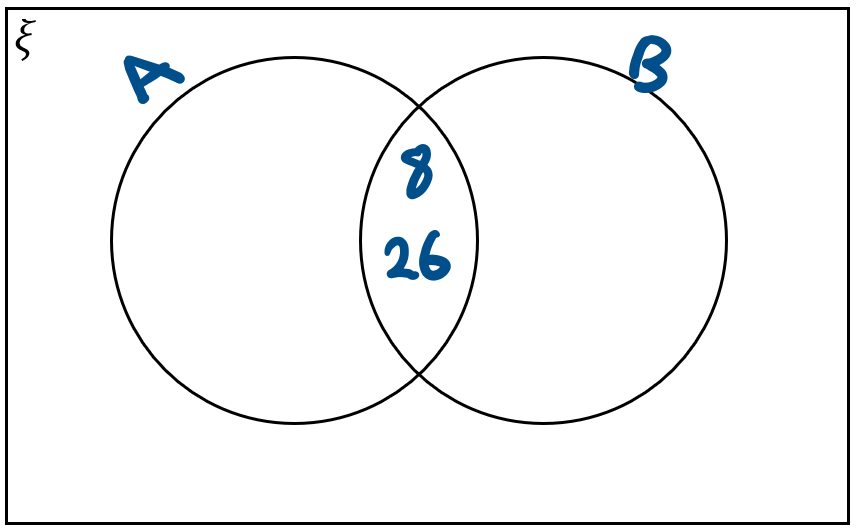 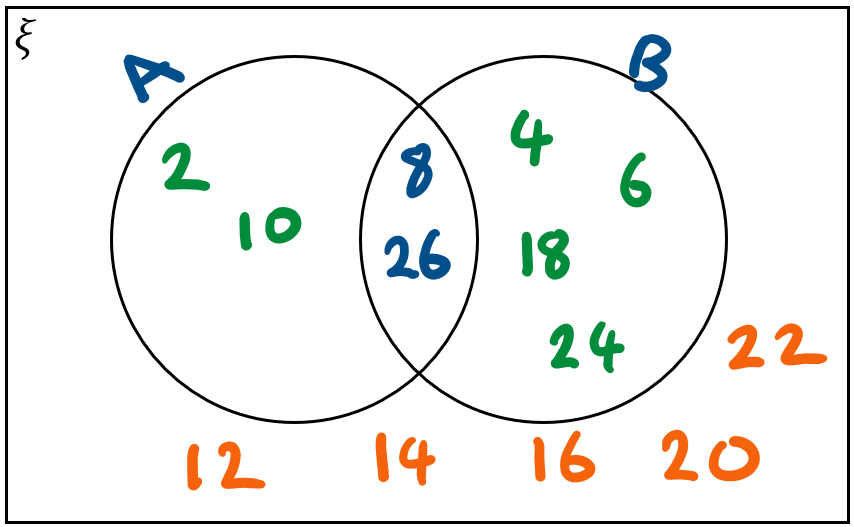 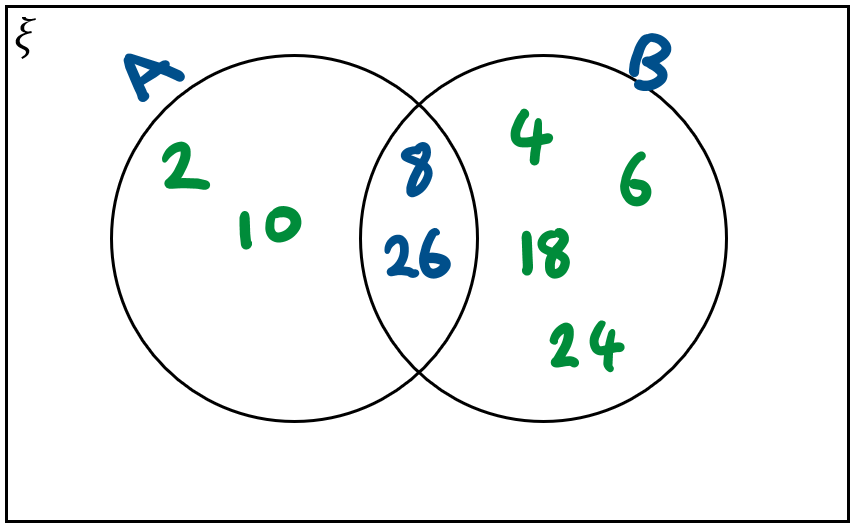 Answer these:
1. Why did 8 and 26 go in the middle of the two circles?

2. Why was it necessary to add more numbers in step 3, and how did I know which ones to add?

3. Where did the numerator and denominator of the answer to b) come from?
Step 1
Step 2
Step 3
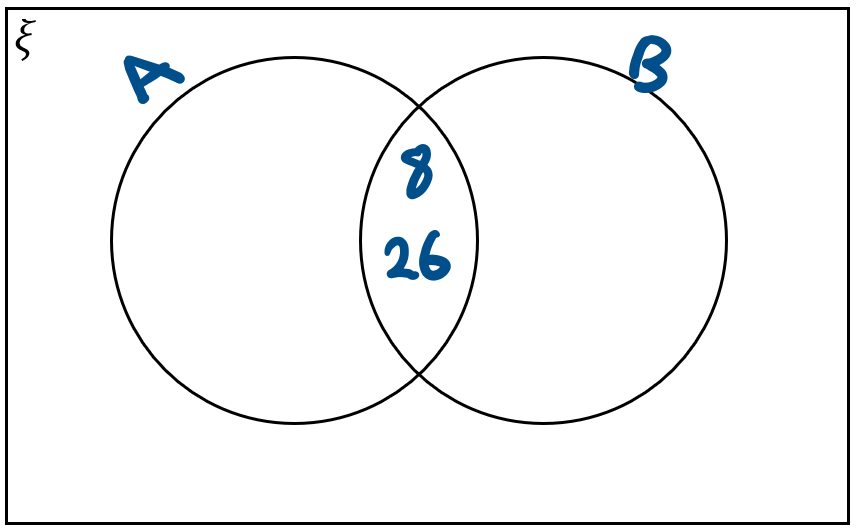 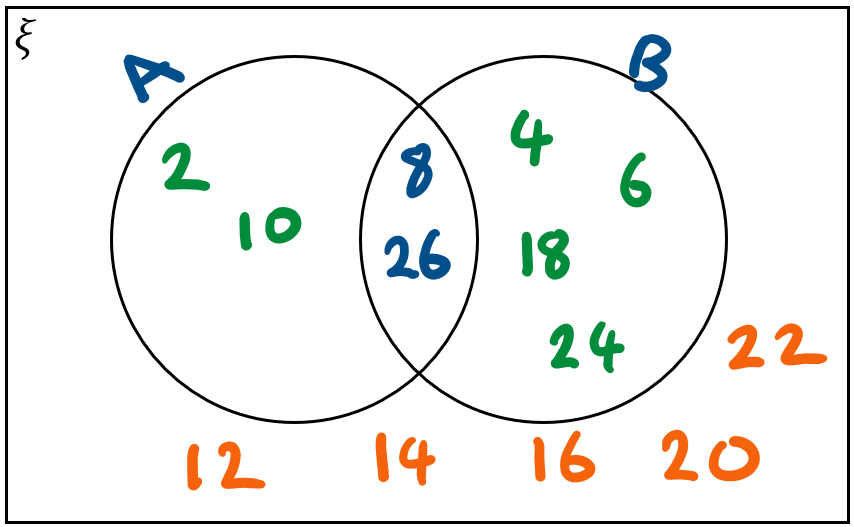 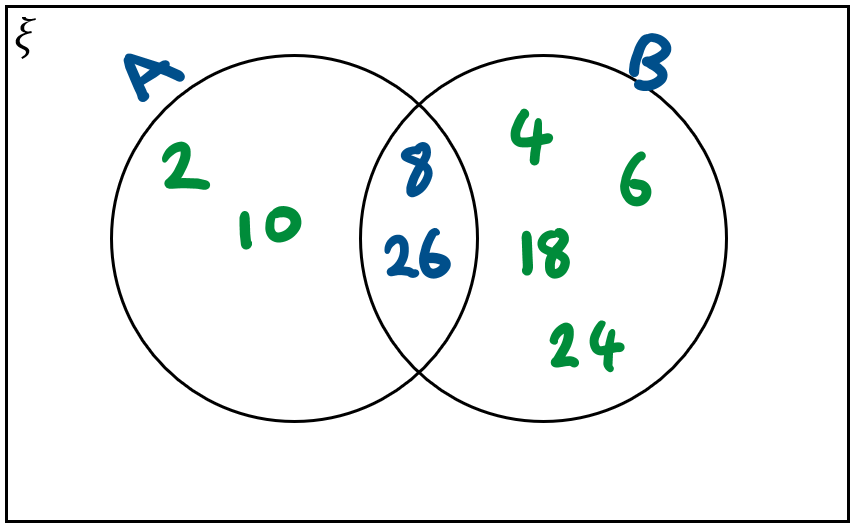 Read the problem in full, ensuring you understand what it is asking.

You may also want to think whether you already have an approach to the problem.

Thumb up when you have fully read and understood the problem.
Mr Gordon ate the rather boring-looking slice of pizza shown. How many slices of pizza were in the whole pizza?
Silently

Explain each step to yourself as best you can.

Thumb up when you've finished reading, even if there are parts you don't fully understand yet.
Mr Gordon ate the rather boring-looking slice of pizza shown. How many slices of pizza were in the whole pizza?
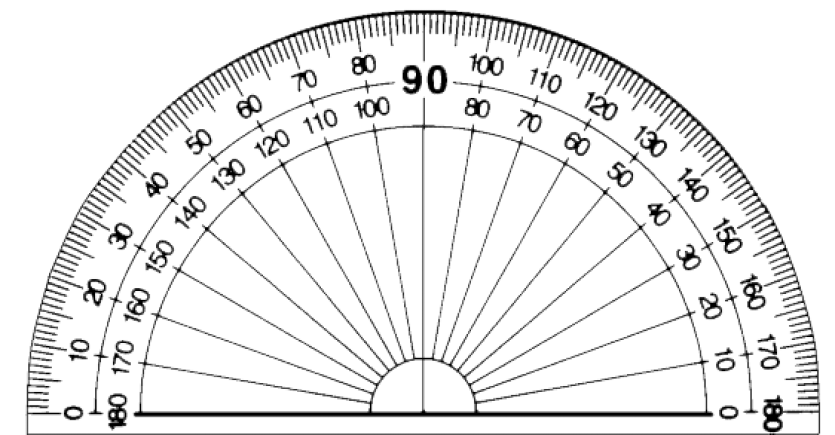 Step 1
Silently

Explain each step to yourself as best you can.

Thumb up when you've finished reading, even if there are parts you don't fully understand yet.
Mr Gordon ate the rather boring-looking slice of pizza shown. How many slices of pizza were in the whole pizza?
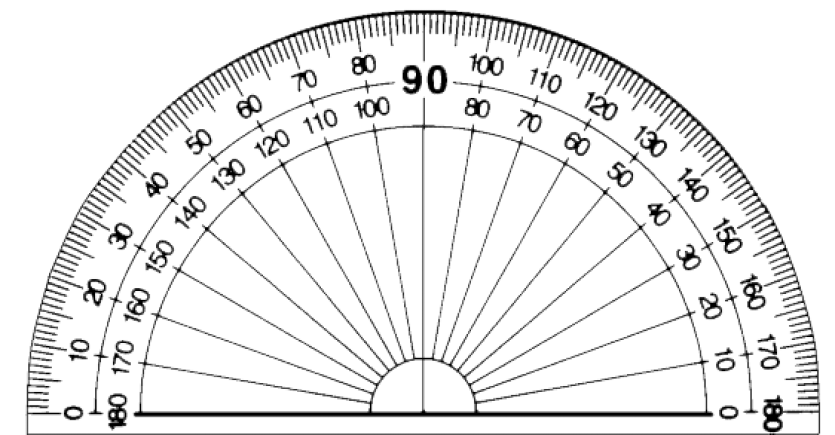 Step 2
Silently

Explain each step to yourself as best you can.

Thumb up when you've finished reading, even if there are parts you don't fully understand yet.
Mr Gordon ate the rather boring-looking slice of pizza shown. How many slices of pizza were in the whole pizza?
Step 3
Silently

Explain each step to yourself as best you can.

Thumb up when you've finished reading, even if there are parts you don't fully understand yet.
Mr Gordon ate the rather boring-looking slice of pizza shown. How many slices of pizza were in the whole pizza?
Step 4
Quietly in pairs

Take turns explaining each step until you both understand it all.

Then answer the questions below together.
Mr Gordon ate the rather boring-looking slice of pizza shown. How many slices of pizza were in the whole pizza?
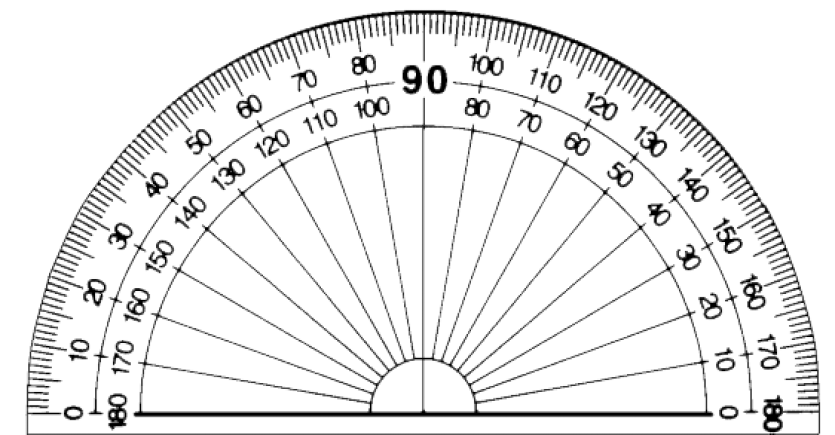 Mr Gordon ate the rather boring-looking slice of pizza shown. How many slices of pizza were in the whole pizza?
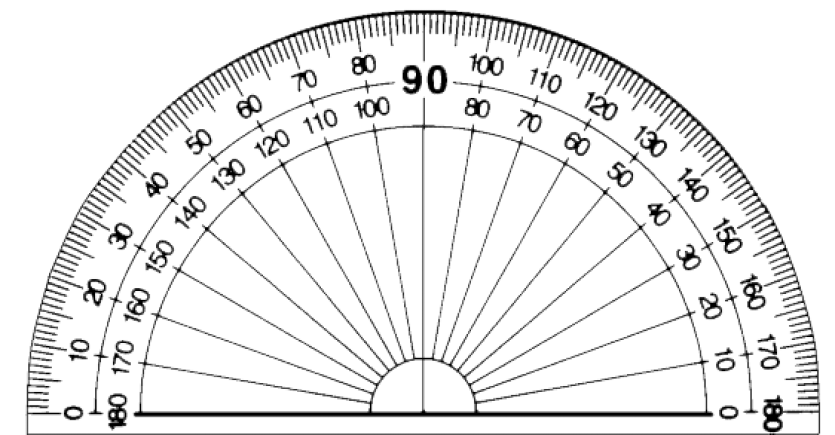 Your turn
a) How many slices are needed to make a whole?




b) Find all the ways a pizza can be split fairly into integer-degree slices.
Your turn

a) How many slices are needed to make a whole?




b) Find all the ways a pizza can be split fairly into integer-degree slices.
Your turn

a) How many slices are needed to make a whole?




b) Find all the ways a pizza can be split fairly into integer-degree slices.
A cylinder, of an unknown height and diameter 10m, is full of water.  All of the water in the cylinder is poured into an empty cube, with side length 4m. The cube is now 60% full.

Calculate the height of the cylinder.

Give your answer to 2 decimal place.
Read the problem in full, ensuring you understand what it is asking.

You may also want to think whether you already have an approach to the problem.

Thumb up when you have fully read and understood the problem.
A cylinder, of an unknown height and diameter 10m, is full of water.  All of the water in the cylinder is poured into an empty cube, with side length 4m. The cube is now 60% full.

Calculate the height of the cylinder.

Give your answer to 2 decimal place.
Silently

Explain this step of the solution to yourself as best you can.

Thumb up when you've finished reading, even if there are parts you don't fully understand yet.
Step 1
A cylinder, of an unknown height and diameter 10m, is full of water.  All of the water in the cylinder is poured into an empty cube, with side length 4m. The cube is now 60% full.

Calculate the height of the cylinder.

Give your answer to 2 decimal place.
Silently

Explain this step of the solution to yourself as best you can.

Thumb up when you've finished reading, even if there are parts you don't fully understand yet.
Step 2
A cylinder, of an unknown height and diameter 10m, is full of water.  All of the water in the cylinder is poured into an empty cube, with side length 4m. The cube is now 60% full.

Calculate the height of the cylinder.

Give your answer to 2 decimal place.
Silently

Explain this step of the solution to yourself as best you can.

Thumb up when you've finished reading, even if there are parts you don't fully understand yet.
Step 3
A cylinder, of an unknown height and diameter 10m, is full of water.  All of the water in the cylinder is poured into an empty cube, with side length 4m. The cube is now 60% full.

Calculate the height of the cylinder.

Give your answer to 2 decimal place.
Silently

Explain this step of the solution to yourself as best you can.

Thumb up when you've finished reading, even if there are parts you don't fully understand yet.
Step 4
Quietly in pairs:
Take turns explaining each step until you both understand it all then answer these:

1. Do you think drawing the piccy helped?

2. What does 64m3 represent?

3. Where did the 25 come from?
A cylinder, of an unknown height and diameter 10m, is full of water.  All of the water in the cylinder is poured into an empty cube, with side length 4m. The cube is now 60% full.

Calculate the height of the cylinder.

Give your answer to 2 decimal place.
Quietly in pairs:
Take turns explaining each step until you both understand it all then answer these:

1. Do you think drawing the piccy helped?

2. What does 64m3 represent?

3. Where did the 25 come from?
A cylinder, of an unknown height and diameter 10m, is full of water.  All of the water in the cylinder is poured into an empty cube, with side length 4m. The cube is now 60% full.

Calculate the height of the cylinder.

Give your answer to 2 decimal place.
Your turn:

a) Same question but with 12m diameter and 80% full.

b) Same question but with 15m diameter and 72% full.

c) Come up with your own similar question, with an answer of 3m.
When you're ready, try solving these problems on your own.

If you're stuck, look back to the example for ideas.
Your turn:

a) Same question but with 12m diameter and 80% full.

b) Same question but with 15m diameter and 72% full.

c) Come up with your own similar question, with an answer of 3m.
Your turn:

a) Same question but with 12m diameter and 80% full.

b) Same question but with 15m diameter and 72% full.

c) Come up with your own similar question, with an answer of 3m.
Your turn:

a) Same question but with 12m diameter and 80% full.

b) Same question but with 15m diameter and 72% full.

c) Come up with your own similar question, with an answer of 3m.
Read the problem in full, ensuring you understand what it is asking.

You may also want to think whether you already have an approach to the problem.

Thumb up when you have fully read and understood the problem.
Find the mean number of widgets.
Silently

Explain each step to yourself as best you can.

Thumb up when you've finished reading, even if there are parts you don't fully understand yet.
Find the mean number of widgets.
Step 1
Silently

Explain each step to yourself as best you can.

Thumb up when you've finished reading, even if there are parts you don't fully understand yet.
Find the mean number of widgets.
Step 2
Silently

Explain each step to yourself as best you can.

Thumb up when you've finished reading, even if there are parts you don't fully understand yet.
Find the mean number of widgets.
Step 3
Silently

Explain each step to yourself as best you can.

Thumb up when you've finished reading, even if there are parts you don't fully understand yet.
Find the mean number of widgets.
Step 4
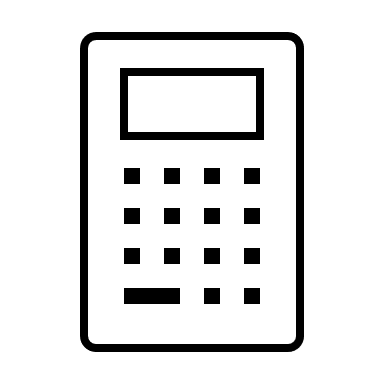 Quietly in pairs

Take turns explaining each step until you both understand it all.

Then answer the questions below together.
Find the mean number of widgets.
Answer these:

1. Where did the 12 come from?

2. Why didn't I also find the sum of the "No. widgets" column?

3. Does the answer sound reasonable? How do you know?
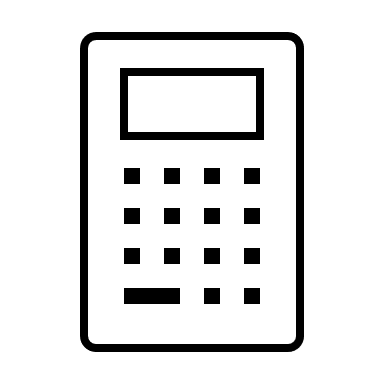 Answer these:

1. Where did the 12 come from?

2. Why didn't I also find the sum of the "No. widgets" column?

3. Does the answer sound reasonable? How do you know?
Find the mean number of widgets.
Your turn
a) Find the mean number of pigs.








b) Make your own similar question, with an answer of 3 penguins.
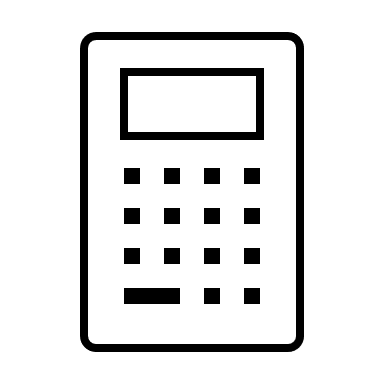 Your turn
a) Find the mean number of pigs.








b) Make your own similar question, with an answer of 3 penguins.
Your turn
a) Find the mean number of pigs.








b) Make your own similar question, with an answer of 3 penguins.
Read the problem in full, ensuring you understand what it is asking.

You may also want to think whether you already have an approach to the problem.

Thumb up when you have fully read and understood the problem.
Find the estimate for the mean length.
Silently

Explain each step to yourself as best you can.

Thumb up when you've finished reading, even if there are parts you don't fully understand yet.
Find the estimate for the mean length.
Step 1
Silently

Explain each step to yourself as best you can.

Thumb up when you've finished reading, even if there are parts you don't fully understand yet.
Find the estimate for the mean length.
Step 2
Silently

Explain each step to yourself as best you can.

Thumb up when you've finished reading, even if there are parts you don't fully understand yet.
Find the estimate for the mean length.
Step 3
Silently

Explain each step to yourself as best you can.

Thumb up when you've finished reading, even if there are parts you don't fully understand yet.
Find the estimate for the mean length.
Step 4
Silently

Explain each step to yourself as best you can.

Thumb up when you've finished reading, even if there are parts you don't fully understand yet.
Find the estimate for the mean length.
Step 5
Quietly in pairs

Take turns explaining each step until you both understand it all.

Then answer the questions below together.
Find the estimate for the mean length.
Answer these:

1. Why "50" not "45"?

2. Why was one step just drawing two crosses?

3. Does the answer sound reasonable?
Answer these:

1. Why "50" not "45"?

2. Why was one step just drawing two crosses?

3. Does the answer sound reasonable?
Find the estimate for the mean length.
Your turn
a) Find the estimate for the mean height









b) Make your own similar question, with an answer of 40 seconds.
Your turn
a) Find the estimate for the mean height









b) Make your own similar question, with an answer of 40 seconds.
Your turn
a) Find the estimate for the mean height









b) Make your own similar question, with an answer of 40 seconds.
Find the missing sides:
a)
Read the problem in full, ensuring you understand what it is asking.

You may also want to think whether you already have an approach to the problem.

Thumb up when you have fully read and understood the problem.
6
8
b)
13
5
Find the missing sides:
a)
6
Silently

Explain each step to yourself as best you can.

Thumb up when you've finished reading, even if there are parts you don't fully understand yet.
8
b)
13
5
Find the missing sides:
Quietly in pairs

Take turns explaining each step until you both understand it all.

Then answer the questions below together.
a)
6
Answer these:

1. One side of the equation has 2 terms, the other just 1. How do we know which length goes by itself?

2. What do you think is the most common mistake students make?

3. Both solutions are integers. Can you find other triangles with integer solutions?
8
b)
13
5
When you're ready, try solving these problems on your own.

If you're stuck, look back to the example for ideas.
Your turn:
Find the missing sides:
15
a)
8
c) A right-angled triangle has hypotenuse 12cm and another side 9cm. Find the 3rd side.
b)
4.3
Answer these:

1. One side of the equation has 2 terms, the other just 1. How do we know which length goes by itself?

2. What do you think is the most common mistake students make?

3. Both solutions are integers. Can you find other triangles with integer solutions?
Analyze this:
Find the missing sides:
a)
6
8
Your turn:
Find the missing sides:
b)
15
a)
13
5
8
c) A right-angled triangle has hypotenuse 12cm and another side 9cm. Find the 3rd side.
b)
4.3
Your turn:
Find the missing sides:
15
a)
8
c) A right-angled triangle has hypotenuse 12cm and another side 9cm. Find the 3rd side.
b)
4.3
Silently

We're going to study a solution which shows how to find the missing side of any right-angled triangle.

I'm about to show you the problem.

Read the problem in full, ensuring you understand what it is asking. You may also want to think whether you already have an approach to the problem.

Thumb up when you finish reading this.
Read the problem in full, ensuring you understand what it is asking.

You may also want to think whether you already have an approach to the problem.

Thumb up when you have fully read and understood the problem.
15
12
4
Silently

Explain each step to yourself as best you can.

Thumb up when you've finished reading, even if there are parts you don't fully understand yet.
15
12
4
Quietly in pairs

Take turns explaining each step until you both understand it all.

Then answer the questions below together.
15
12
4
When you're ready, try solving these problems on your own.

If you're stuck, look back to the example for ideas.
Your turn:
9
6
10
b) Find the area for:
   i) the worked example
   ii) part a) above
c) Find the area:
8.3cm
6.2cm
9.1cm
Analyze this:
Your turn:
15
9
12
4
6
10
b) Find the area for:
   i) the worked example
   ii) part a) above
c) Find the area:
8.3cm
6.2cm
9.1cm
Your turn:
9
6
10
b) Find the area for:
   i) the worked example
   ii) part a) above
c) Find the area:
8.3cm
6.2cm
9.1cm
Your turn:
9
6
10
b) Find the area for:
   i) the worked example
   ii) part a) above
c) Find the area:
8.3cm
6.2cm
9.1cm
Read the problem in full, ensuring you understand what it is asking.

You may also want to think whether you already have an approach to the problem.

Thumb up when you have fully read and understood the problem.
7cm
Silently

Explain each step to yourself as best you can.

Thumb up when you've finished reading, even if there are parts you don't fully understand yet.
7cm
Quietly in pairs

Take turns explaining each step until you both understand it all.

Then answer the questions below together.
7cm
When you're ready, try solving these problems on your own.

If you're stuck, look back to the example for ideas.
Your turn
9
12
c) Find the perimeter for:
     i) part a)
     ii) part b)
Analyze this:
7cm
Your turn
9
12
c) Find the perimeter for:
     i) part a)
     ii) part b)
Your turn
9
12
c) Find the perimeter for:
     i) part a)
     ii) part b)
Your turn
9
12
c) Find the perimeter for:
     i) part a)
     ii) part b)
Read the problem in full, ensuring you understand what it is asking.

You may also want to think whether you already have an approach to the problem.

Thumb up when you have fully read and understood the problem.
The rectangle has diagonal of length 20cm.
Work out its area.
The rectangle has diagonal of length 20cm.
Work out its area.
Silently

Explain each step to yourself as best you can.

Thumb up when you've finished reading, even if there are parts you don't fully understand yet.
The rectangle has diagonal of length 20cm.
Work out its area.
Quietly in pairs

Take turns explaining each step until you both understand it all.

Then answer the questions below together.
When you're ready, try solving these problems on your own.

If you're stuck, look back to the example for ideas.
Your turn
The rectangle has diagonal of length 20cm.
Work out its area.
Your turn
Your turn